Emerging and Re-emerging Arbovirus InfectionNational and Regional aspect
Prof. Quazi Tarikul Islam 
Professor and Head of Medicine
 Popular Medical College, Dhaka
BANGLADESH
prof.tarik@gmail.com
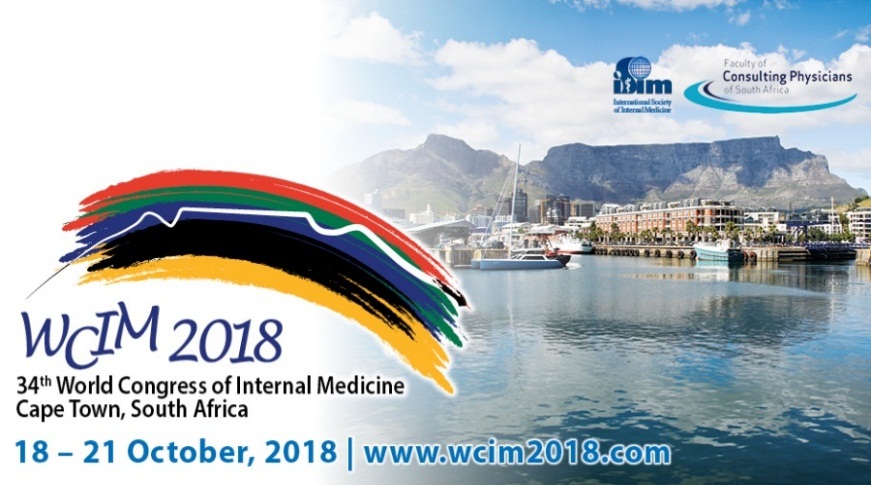 Arthropod borne viral Diseases
Arboviral disease is a general term used to describe infections caused by a group of viruses spread to people by the bite of infected arthropods (insects) such as mosquitoes and ticks
 
    These infections usually occur during warm weather months, when mosquitoes and ticks are active
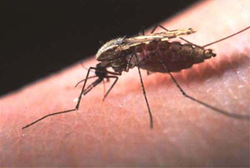 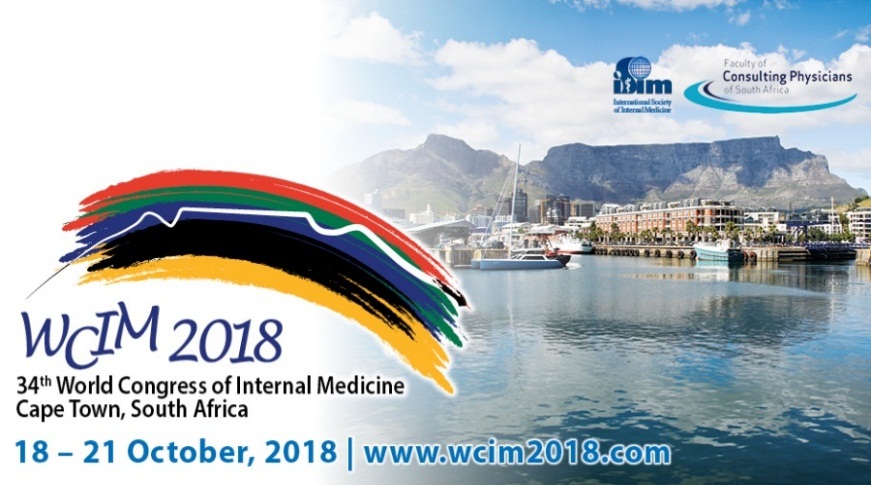 Arthopod borne viral Diseases
Arthropods form a major group of pathogen vectors with mosquitoes, flies, sand flies, lice, fleas, ticks, and mites transmitting a huge number of pathogens
    Many such vectors are haematophagous, which feed on blood at some or all stages of their lives
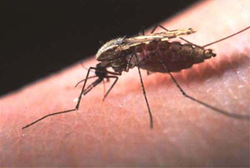 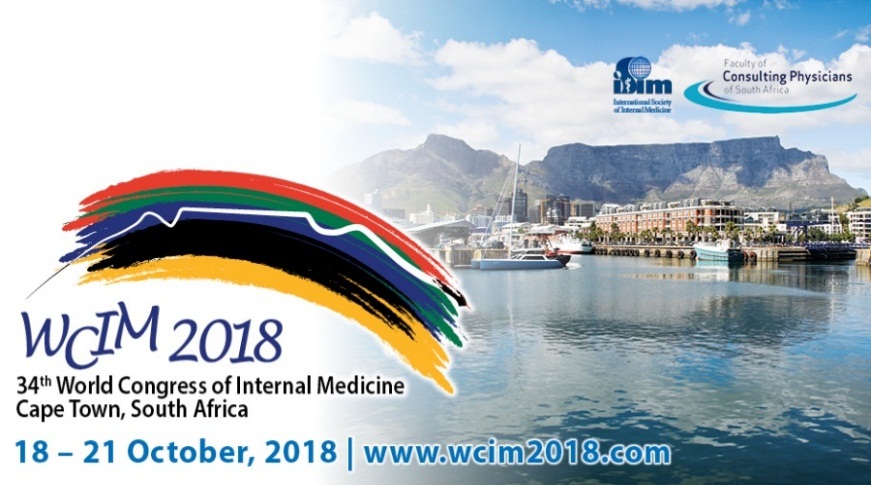 Flaviviridae
A family of positive, single-stranded, enveloped RNA viruses
Found in arthropods, (primarily ticks and mosquitoes), and can occasionally infect humans
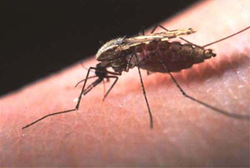 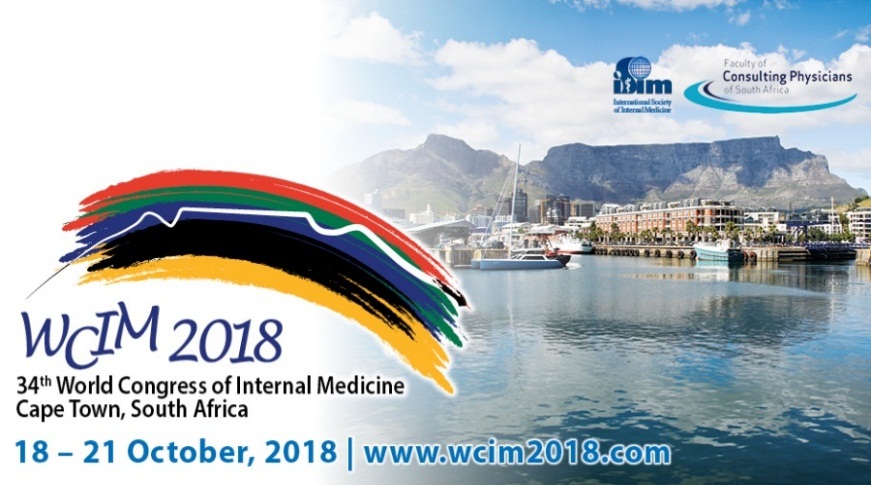 Classification
Flaviviridae
Group IV ((+)ssRNA)
Family: Flaviviridae
Genera:
Hepacivirus- HCV
Flavivirus- Yellow fever, Dengue, Zika, West nile
Pegivirus
Pestivirus
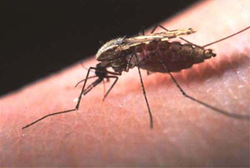 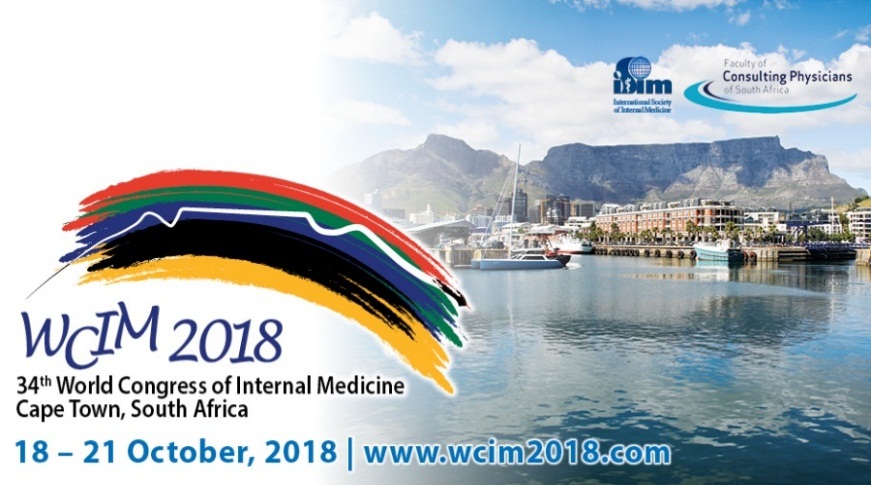 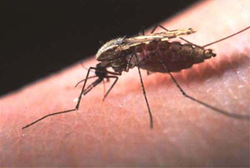 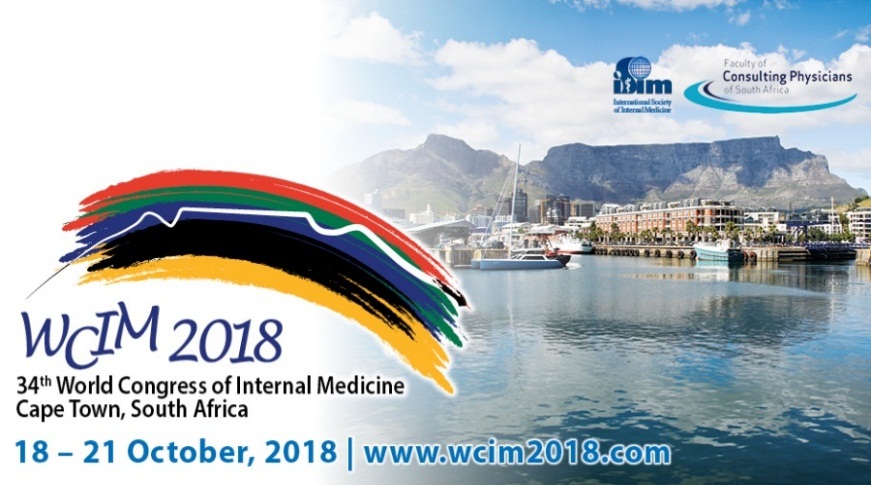 There is extensive geographic distribution
    and the diversity of the arthropod vectors or 
    vertebrates hosts associated with biological
    transmission of these viruses
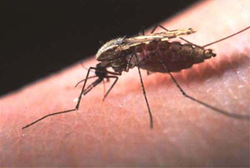 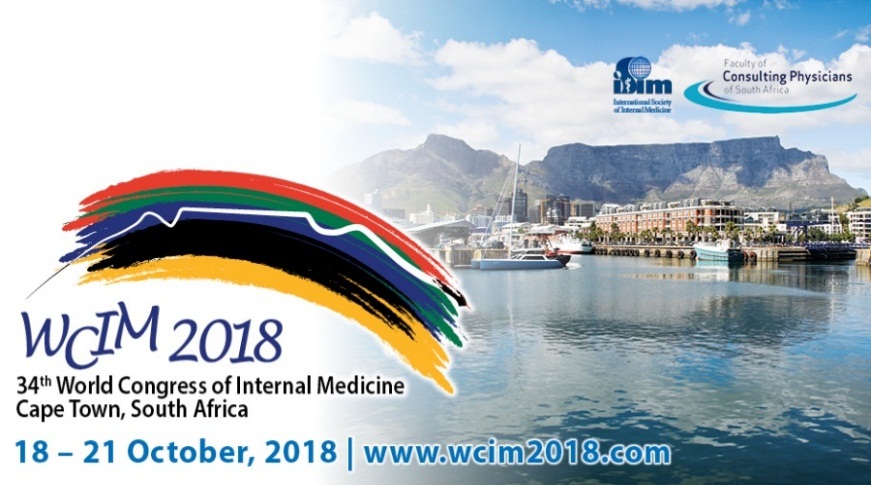 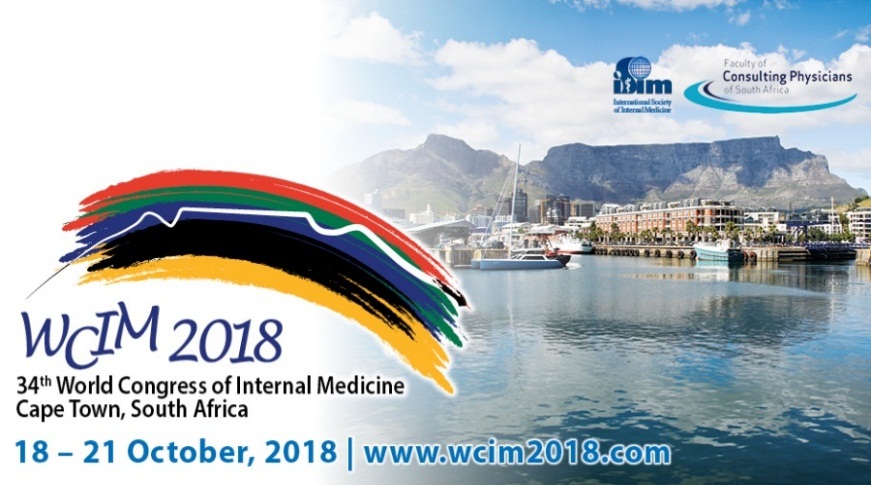 Yellow fever, which has epidemiological similarities to dengue, was under control in the mid-20th century, but is once again increasing
 
Japanese encephalitis virus is numerically the most important cause of epidemic encephalitis; its geographical area is expanding despite the availability of vaccines
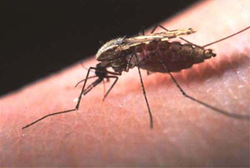 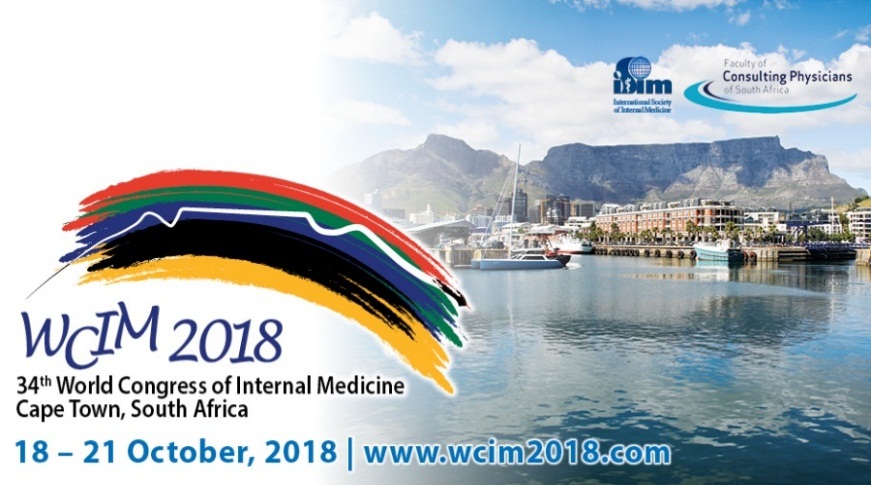 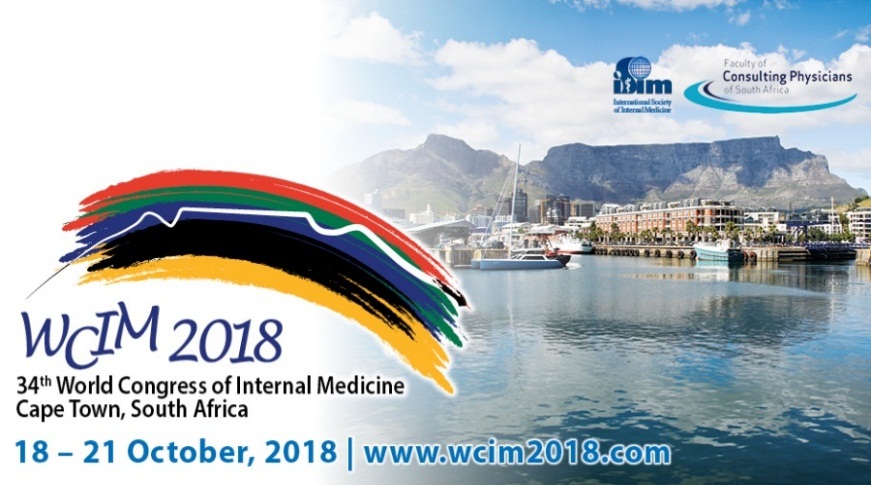 Arboviruses
Flaviviruses are transmitted by Mosquitos   
Yellow Fever, Dengue Fever, Japanese encephalitis, West Nile viruses, and Zika virus 
 Flaviviruses are transmitted by ticks 
 Tick-borne Encephalitis (TBE), Kyasanur Forest Disease (KFD) and Alkhurma disease, and Omsk hemorrhagic fever
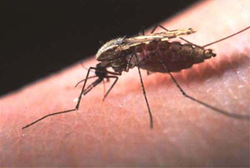 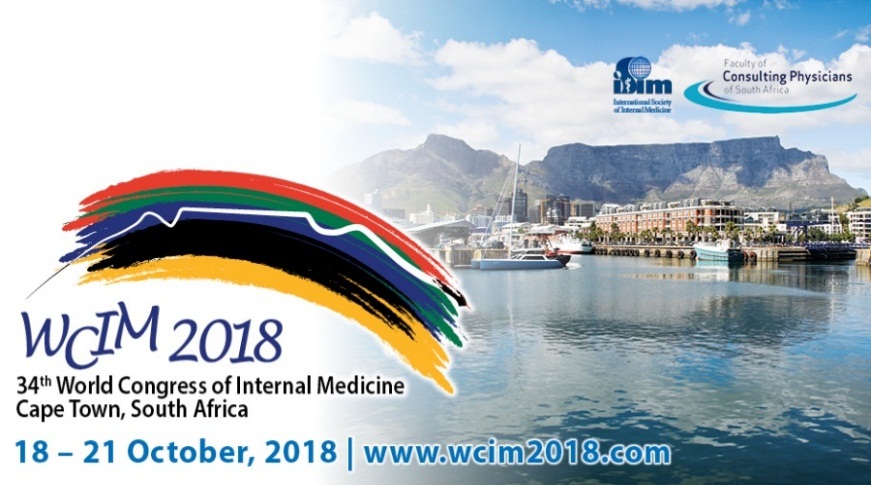 Arboviruses
Chikungunya fever – Alphavirus (Togaviridae)
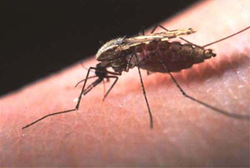 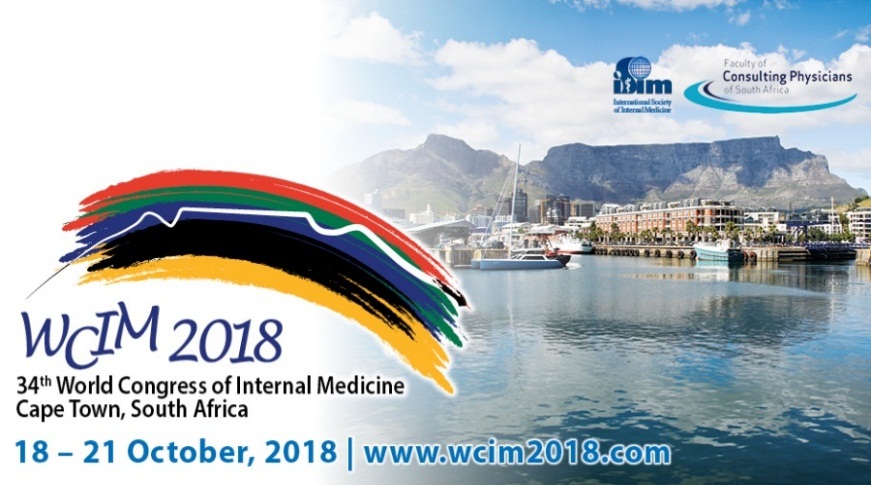 Evolution
The origin of these viruses- 9400 to 14,000 years ago 
World dengue strains (Old World and New )- 150 and 450 years ago
tick borne encephalitis strains diverged about 1087 years ago
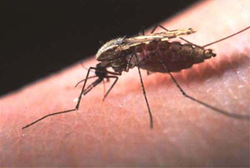 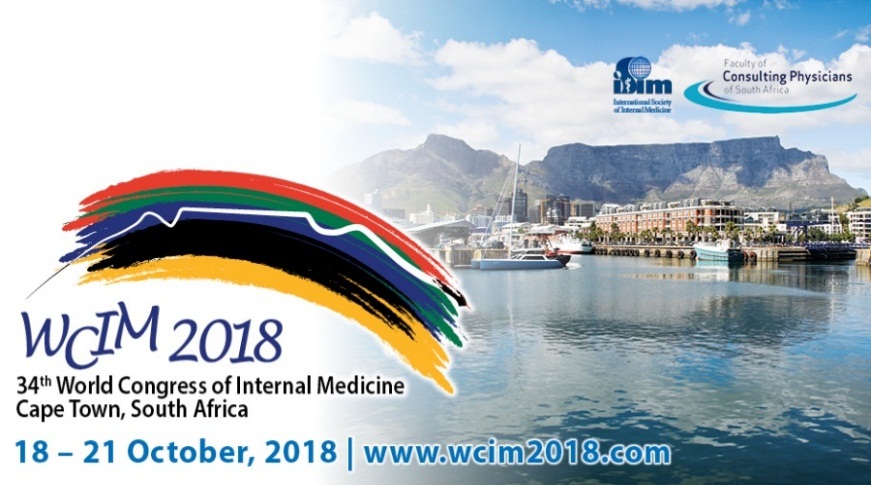 Kunjin virus from West Nile virus -277 years ago 
The Japanese encephalitis in Africa 2000–3000 years ago
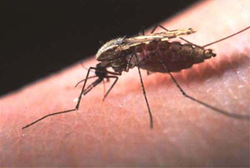 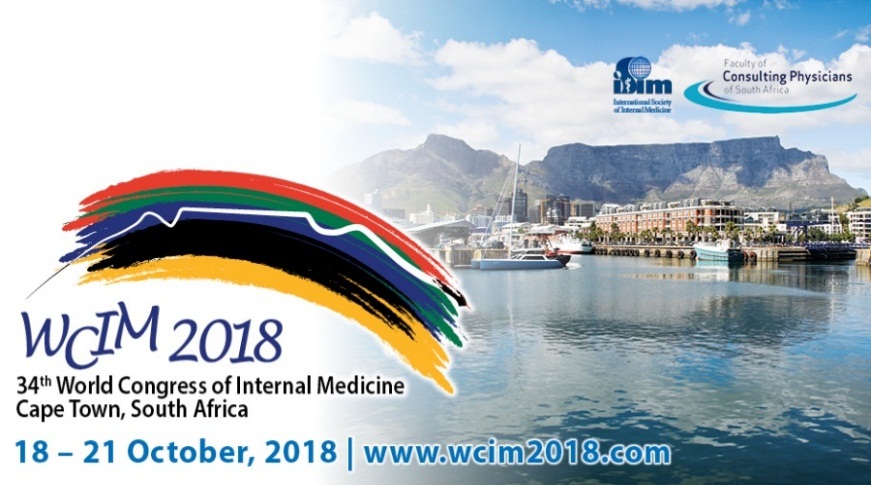 Clinical triad of flavivirus
Many are spreading to new geographical areas and causing increased numbers of infections 
Traditionally, three clinical syndromes are recognized: 
fever-arthralgia-rash 
viral haemorrhagic fever and 
neurological disease 
Though for some flaviviruses the disease pattern is changing
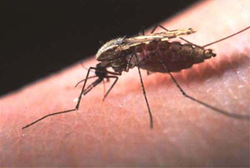 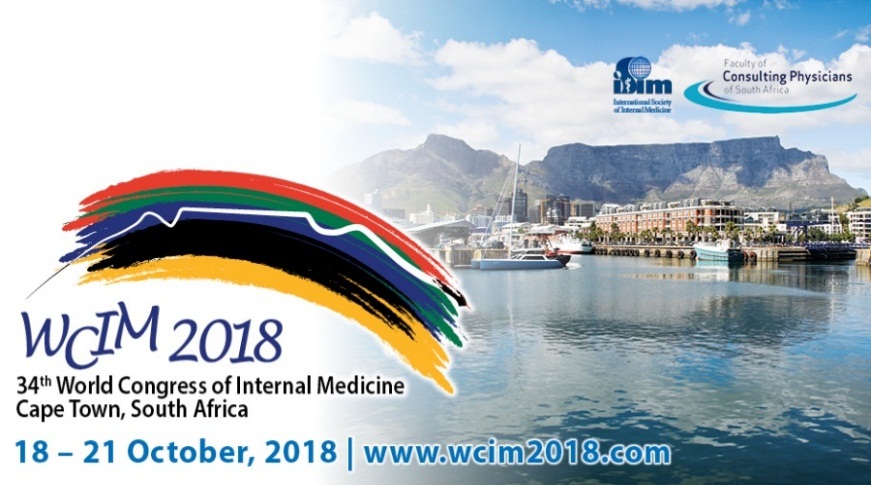 However, Chikungunya, dengue and Zika exist predominantly in a human-mosquito cycle 

These viruses grow very well in the human body and therefore allow the re-infection of mosquitoes
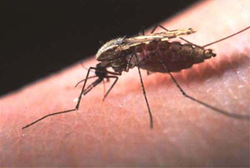 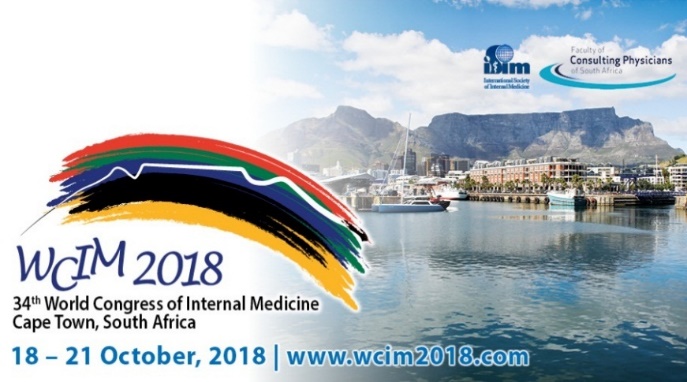 Bird-mosquito cycle
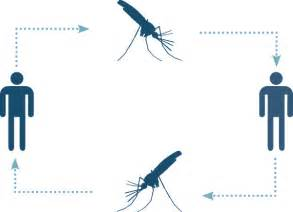 Human-mosquito cycle
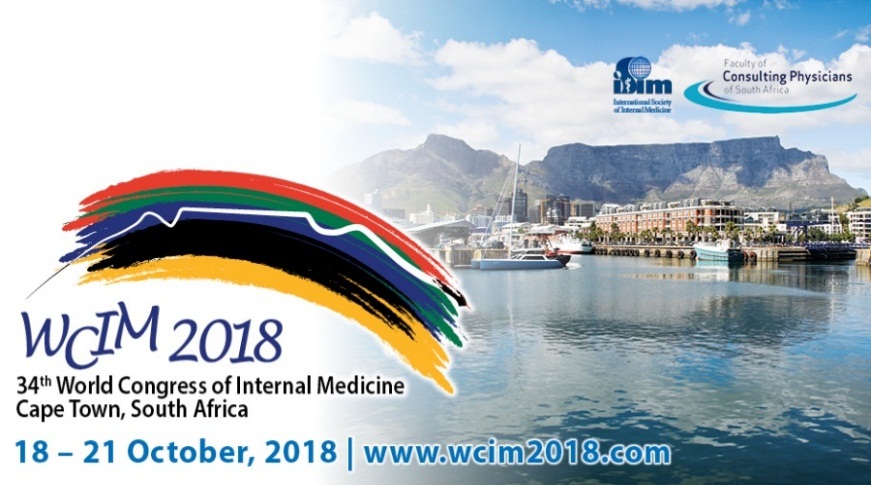 BANGLADESHDengue Zika Chikungunya
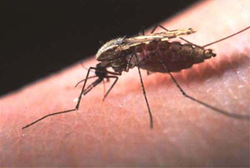 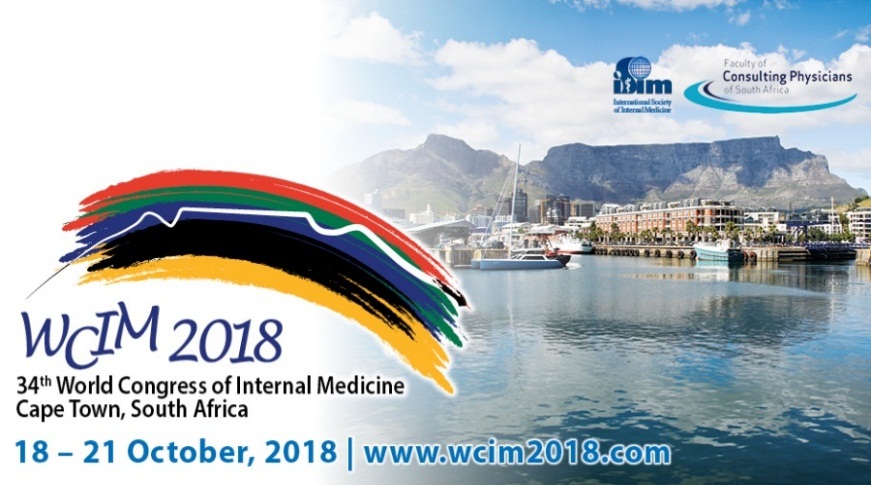 DENGUE
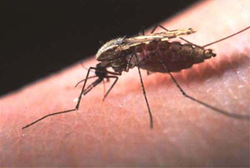 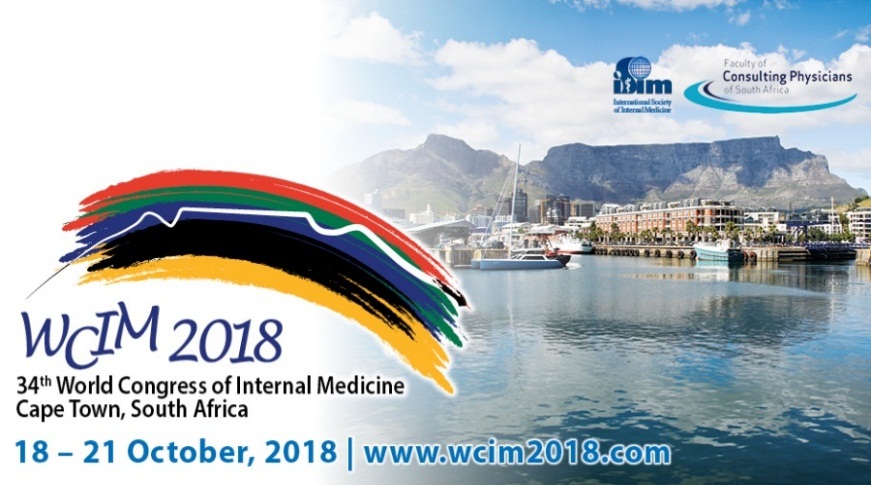 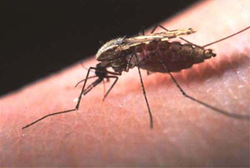 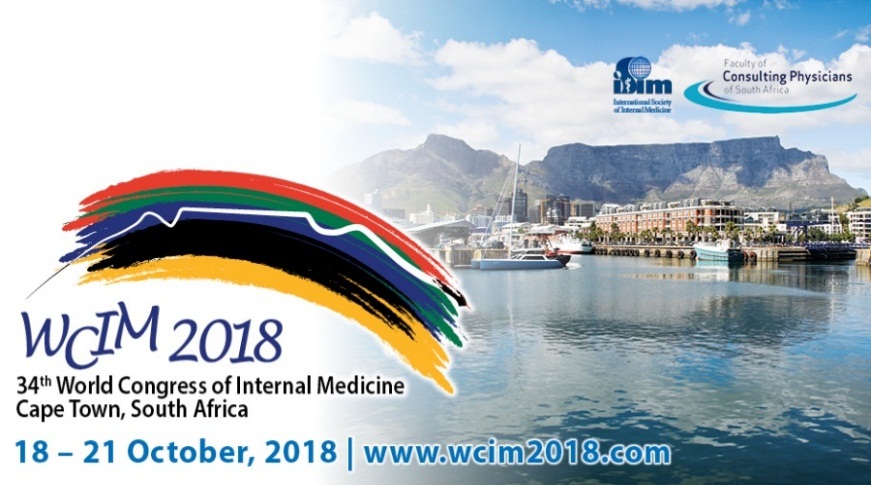 Dengue and dengue haemorrhagic fevers: global
Dengue and DHF is endemic in more than 128 countries in the WHO regions of 
    Africa  
    Americas 
    Eastern Mediterranean
    South-East Asia and 
    Western Pacific 
The South-East Asia and Western Pacific regions are the most seriously affected
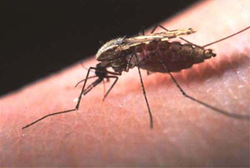 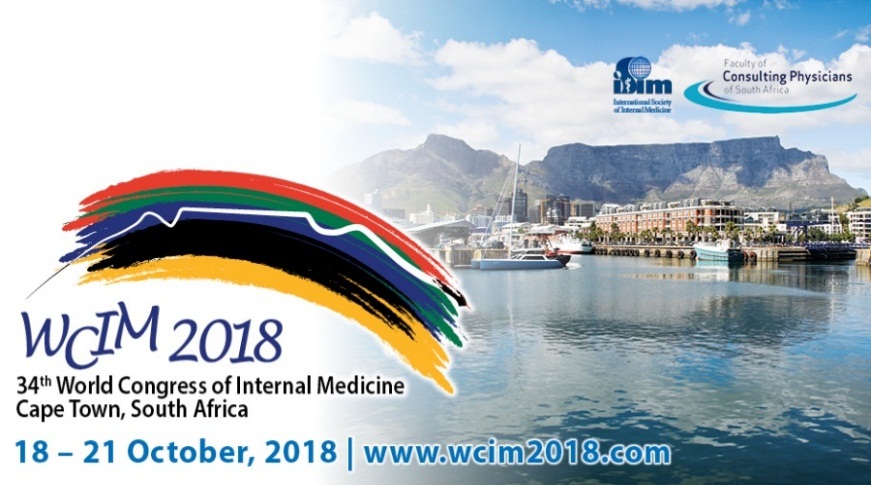 Dengue and dengue haemorrhagic fevers: global
Some 3.9 billion people – half of the world's population in tropical and subtropical countries are at risk
An estimated 50 million dengue infections occur worldwide annually
An estimated 500 000 people with DHF require hospitalization each year and about 2.5% of those affected die
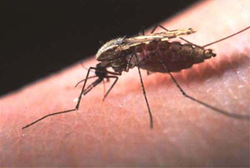 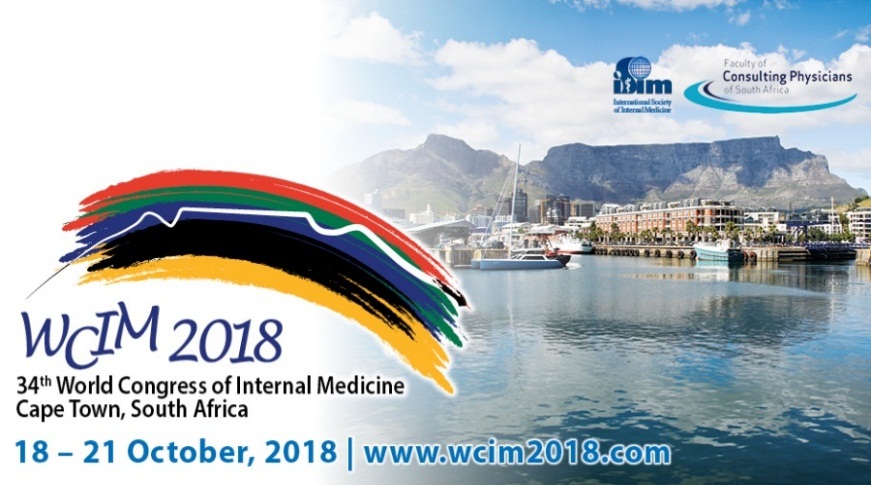 Dengue and dengue hemorrhagic fever: Key facts
Epidemics of dengue are increasing in frequency. Aedes (Stegomyia) aegypti is the primary epidemic vector

It is primarily an urban disease, but dengue and DHF are now spreading to rural areas worldwide
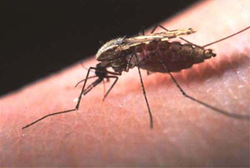 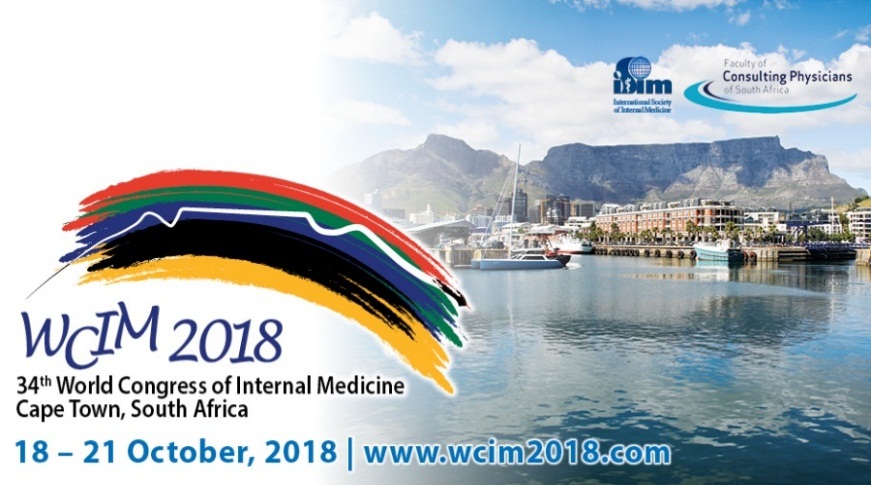 Climate change and its impact on dengue disease burden
Global warming - A 2.0 °C–4.5 °C rise in average global temperatures by the year 2100
With a 2 °C increase in temperature the incubation period of DENV will be shortened 
Mosquitoes will bite more frequently because of dehydration
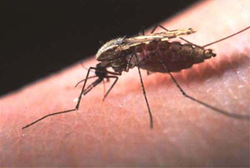 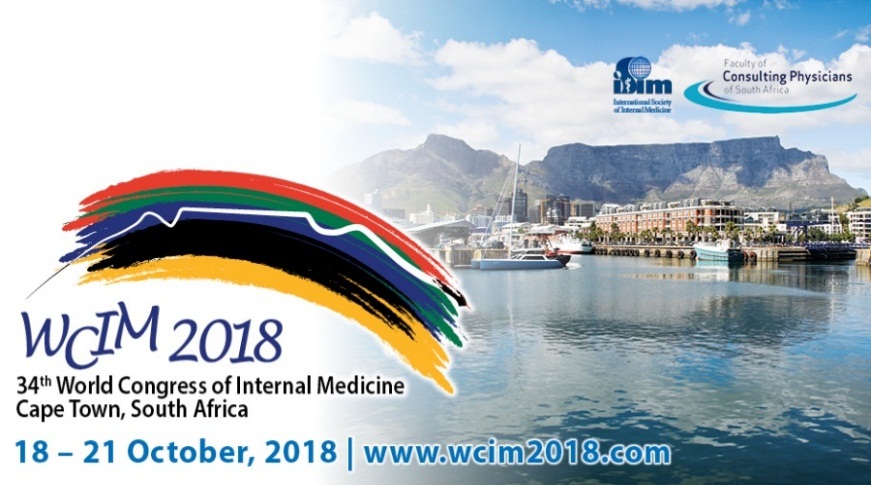 In Bangladesh first diagnosed case of Dengue was in 1999 
It re-emerged in Bangladesh in 2000 after an earlier outbreak as Dhaka Fever in 1960s 
According to the CDC, DGHS, in Dhaka city the total number of cases up to September 2018 is 6640
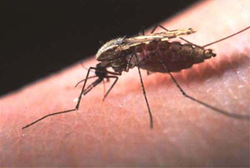 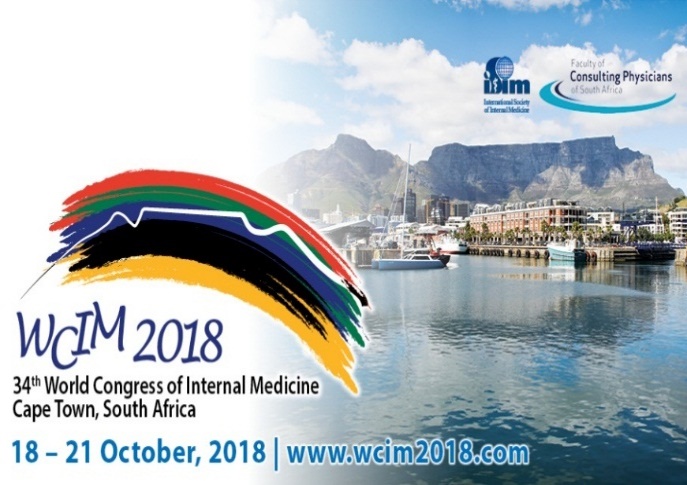 Dengue Cases and Death- 2000 to September 2018
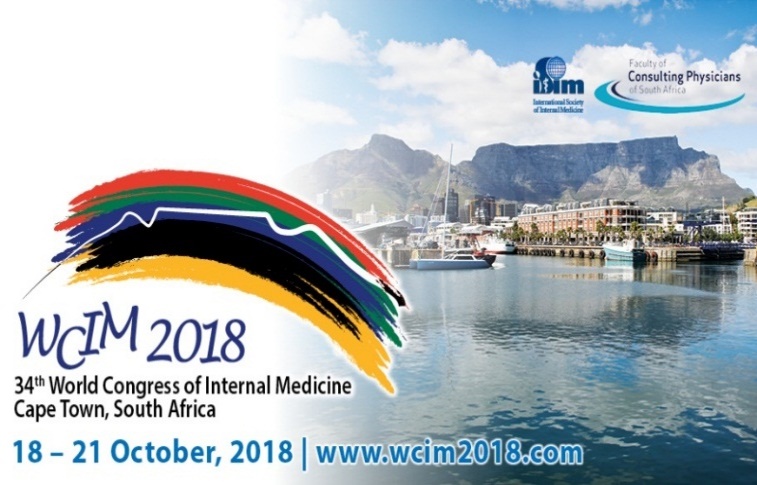 Updates on National Guidelines
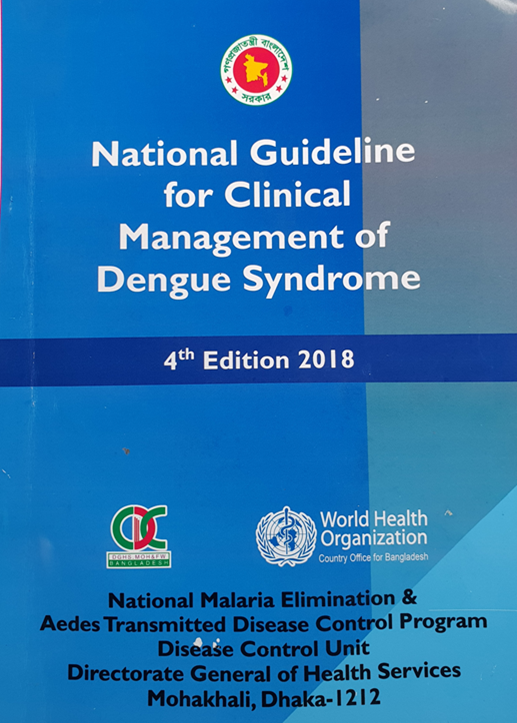 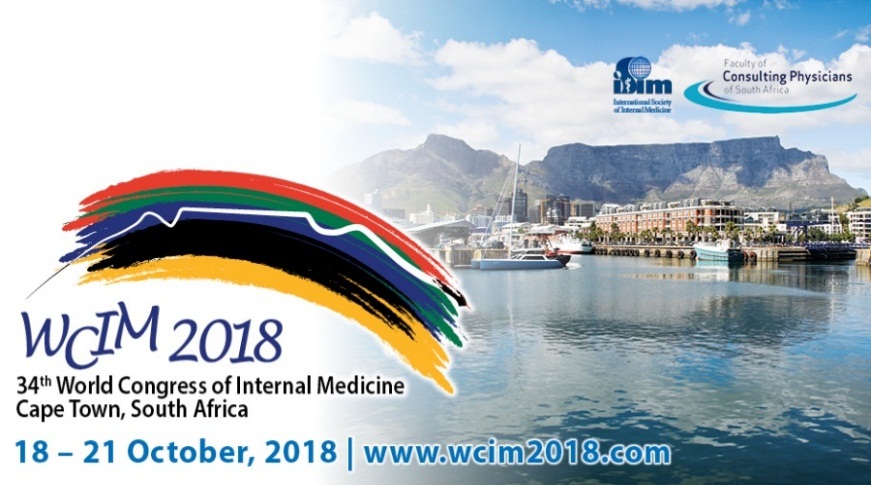 Regional
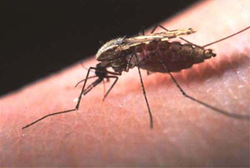 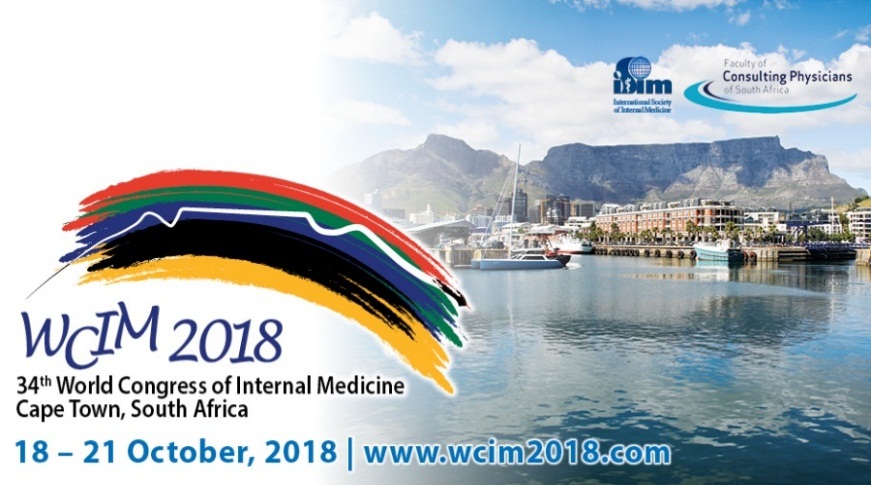 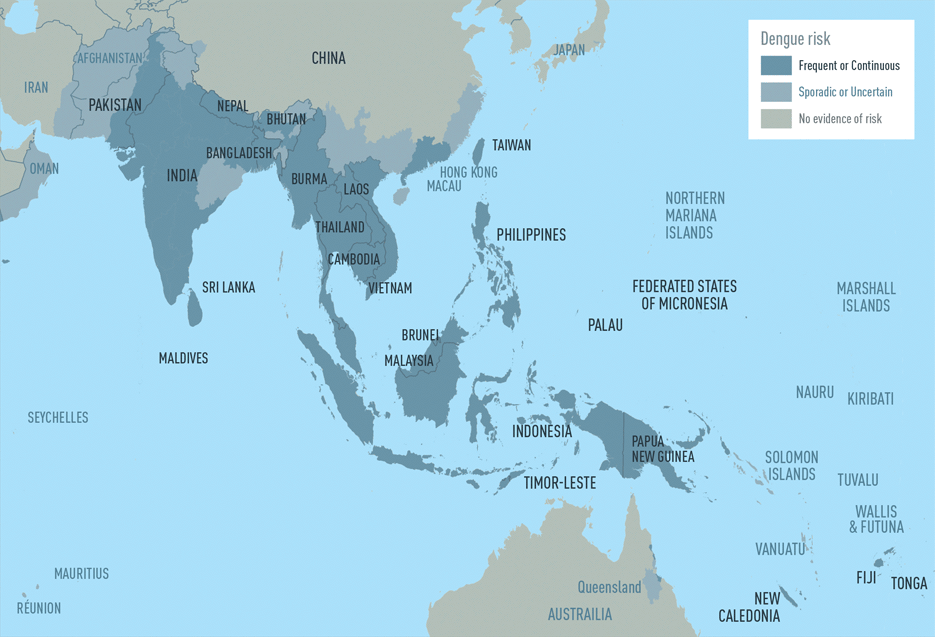 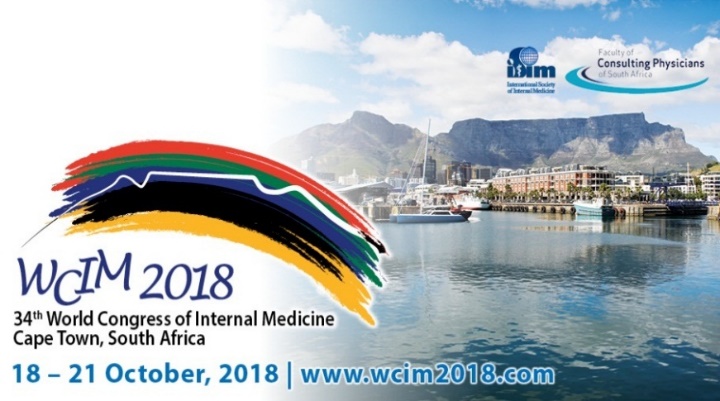 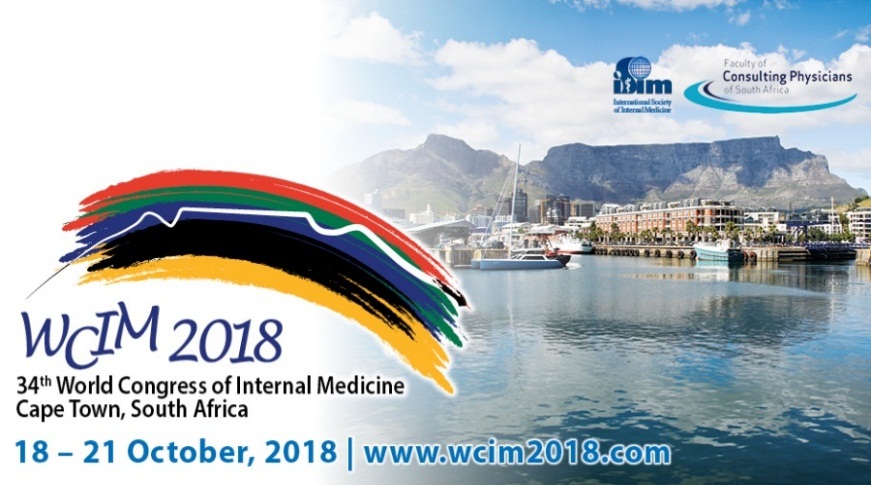 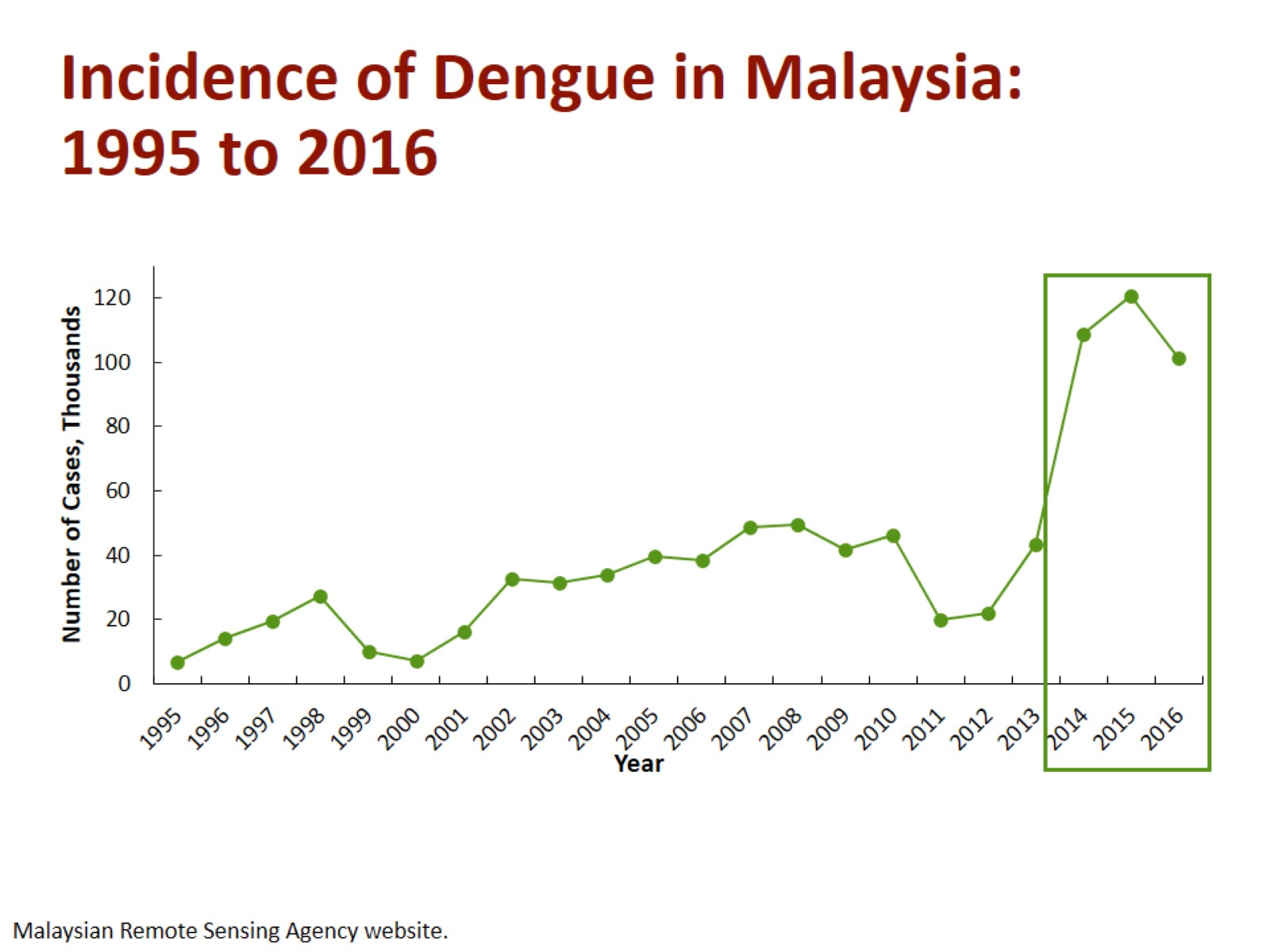 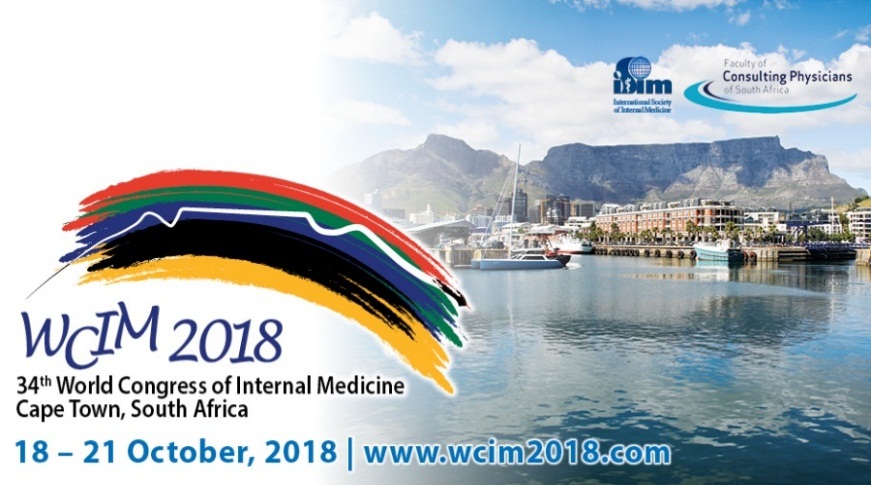 Struchiner CJ, Rocklöv J, Wilder-Smith A, et al. Increasing Dengue Incidence inSingapore over the Past 40 Years: Population Growth, Climate and Mobility. PLoS ONE 2015;10(8):e0136286.
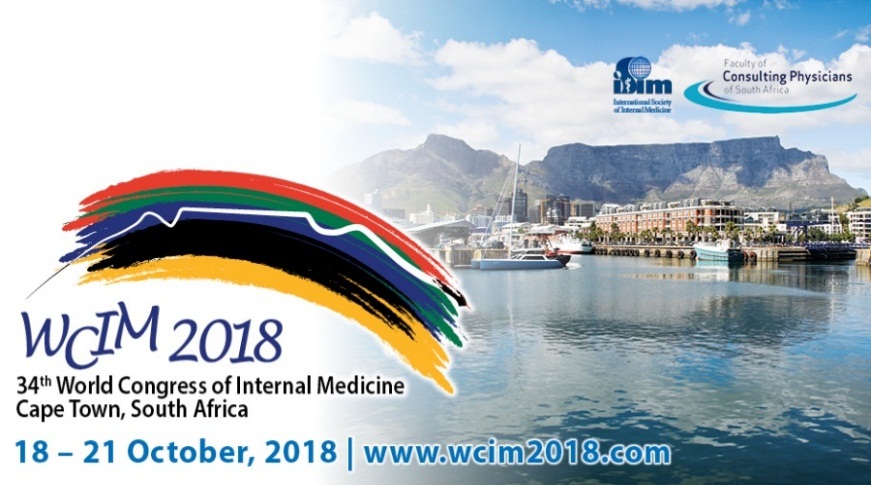 Global
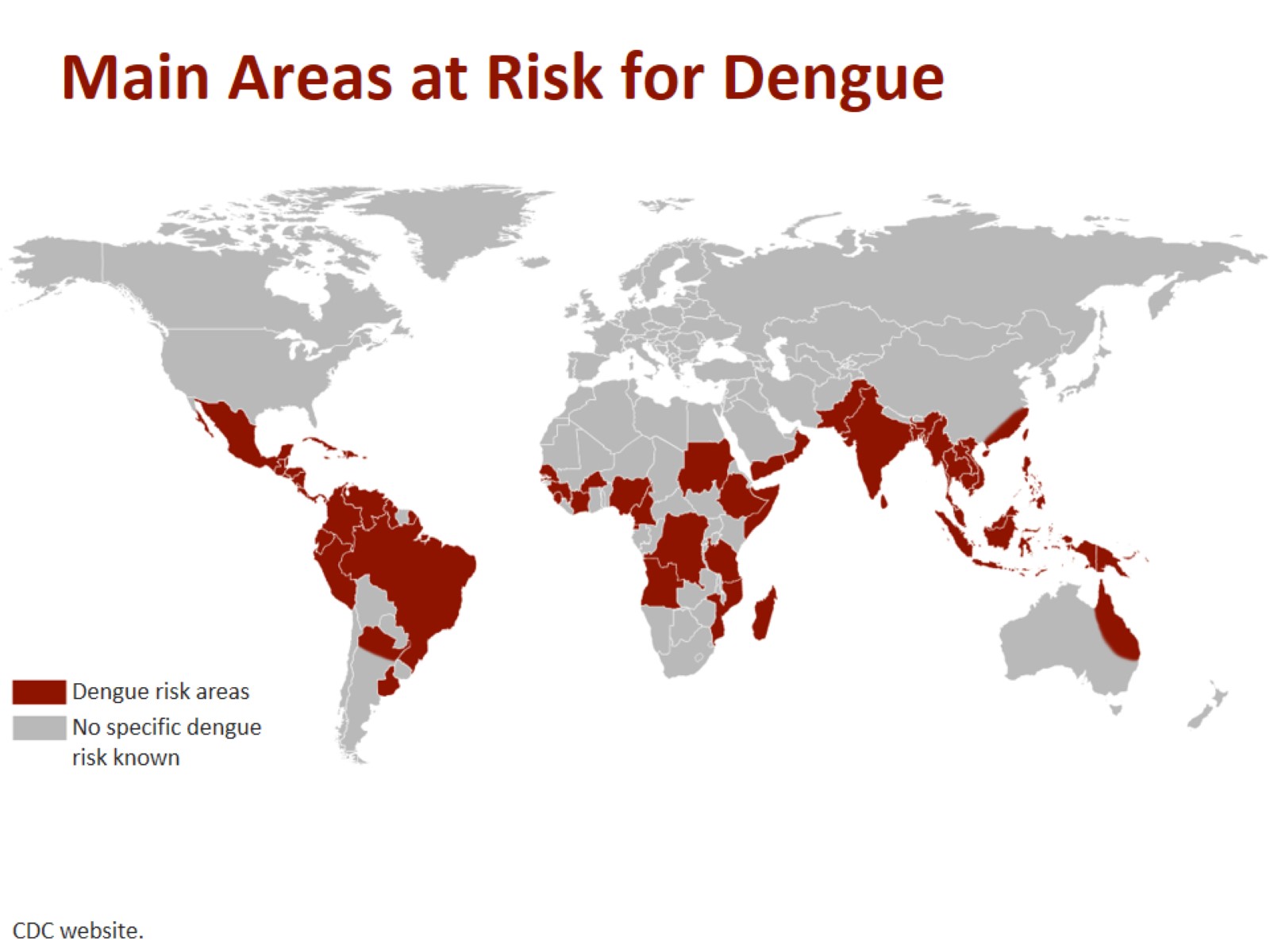 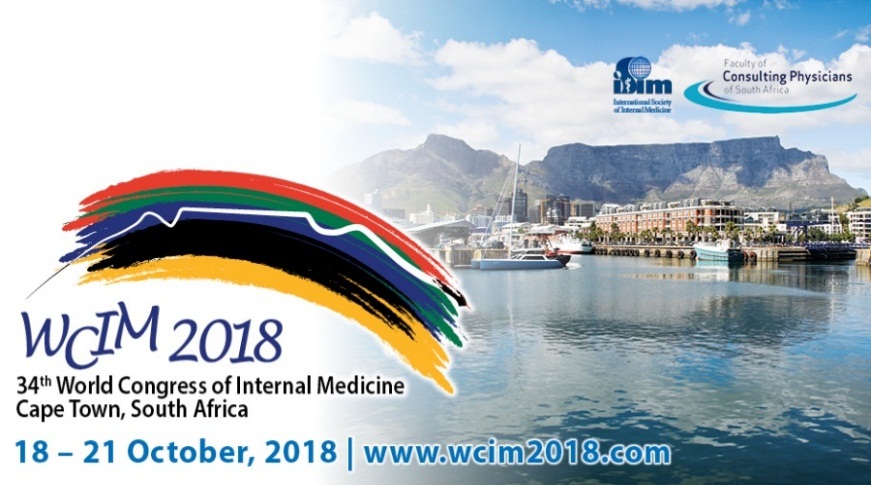 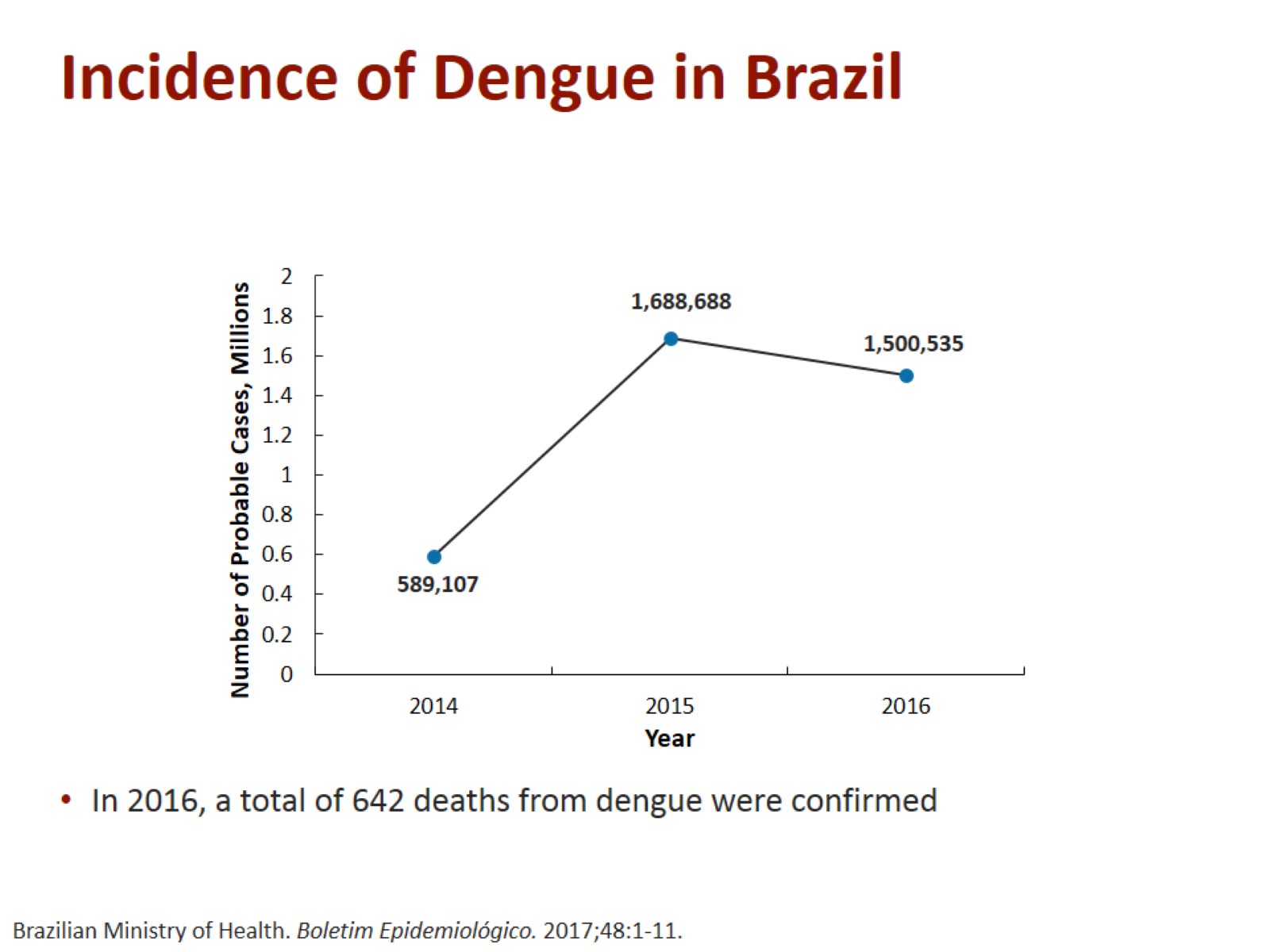 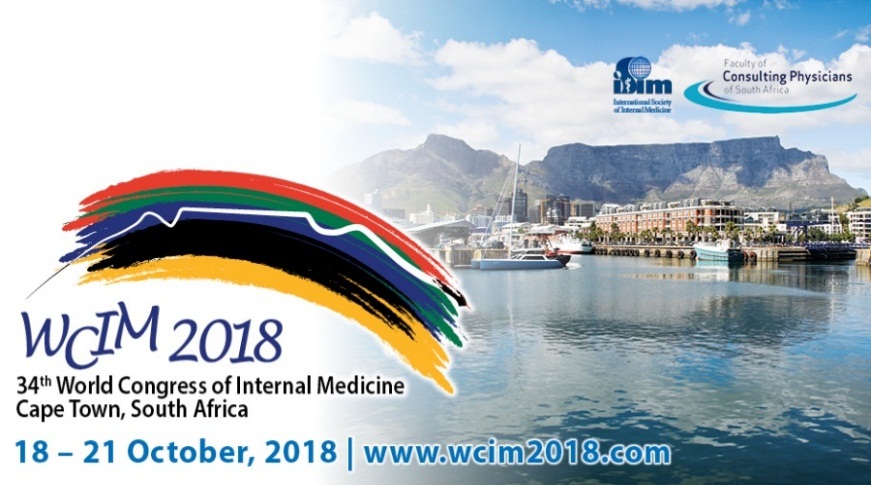 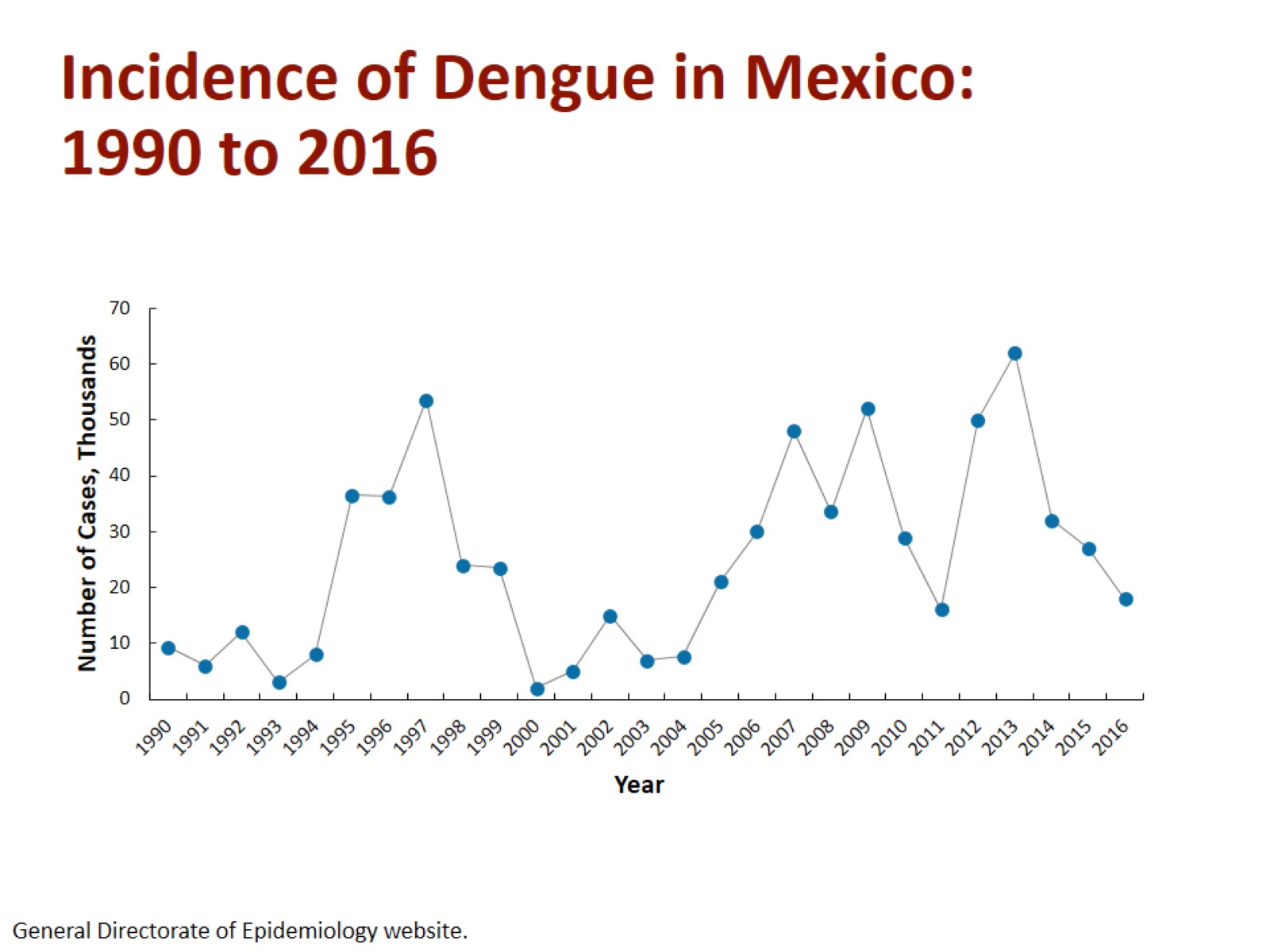 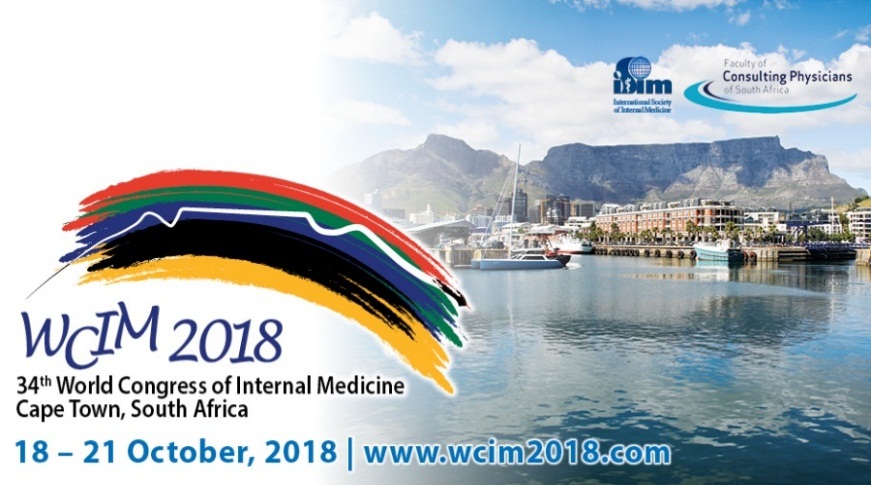 Dengue virus infection
10,000
Asymptomatic                        Symptomatic                

                                          
  Viral syndrome   Dengue fever        DHF
1,000
9,000
100
500
400
Plasma leakage
Expanded dengue syndrome (Uncommon)
Prolonged shock: liver failure, 
renal failure,…Encephalopathy…
Co-morbidities
3. Co-infections
4. True dengue infection - encephalitis
DHF      
                DSS
1-2
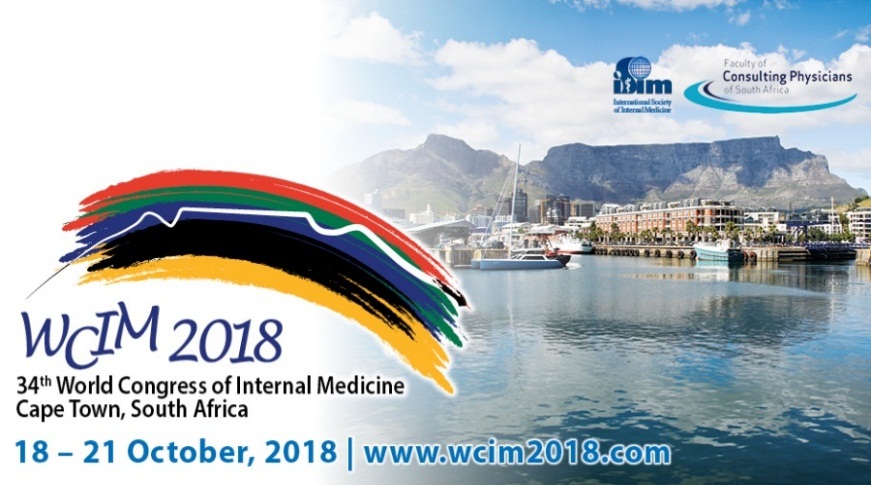 Structure
There are four virus serotypes, which are designated as DENV-1, DENV-2, DENV-3 and DENV-4 
Infection with any one serotype confers lifelong immunity to that virus serotype
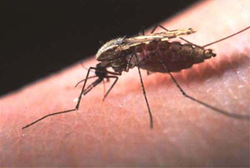 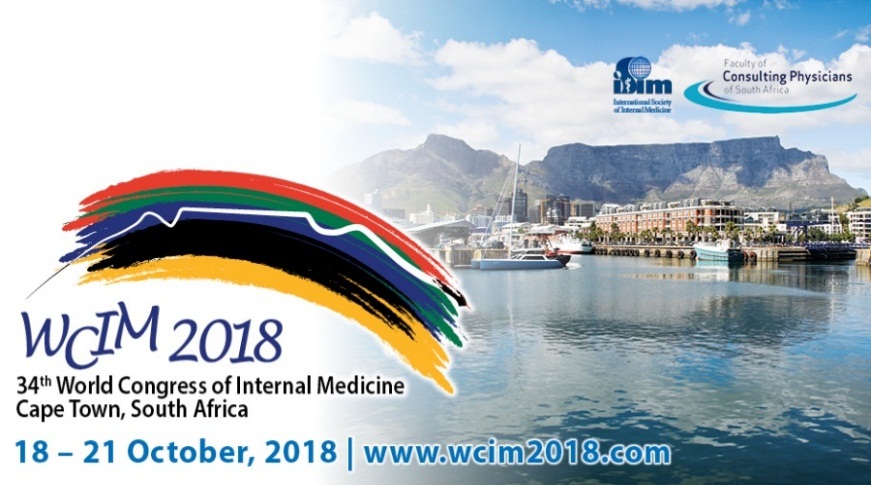 ZIKA
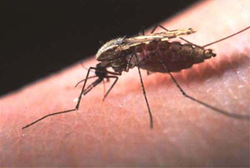 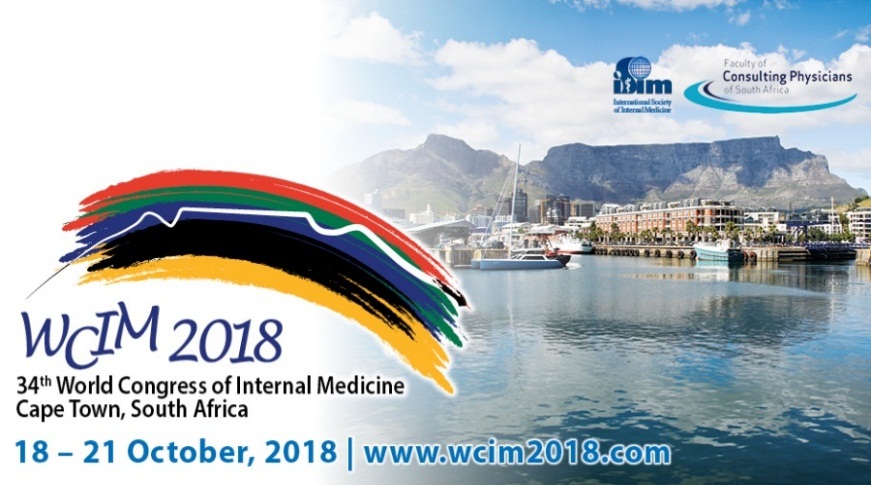 ZIKA VIRUS
Single stranded RNA virus
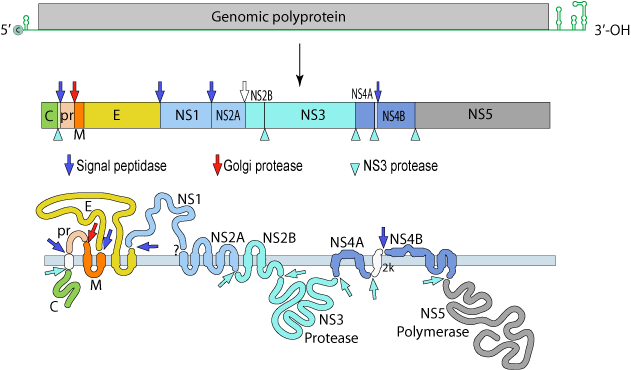 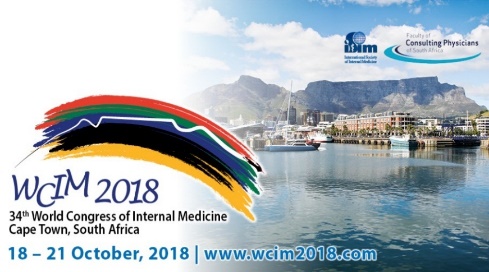 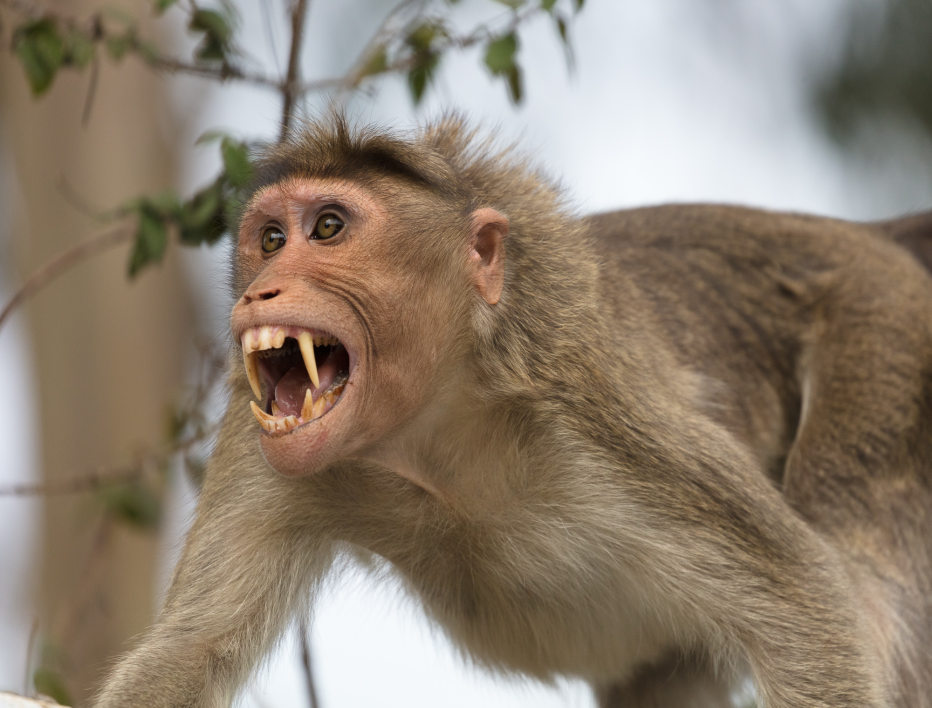 In April 1947 Zika virus was first isolated from a rhesus monkey found in Uganda’s Zika forest
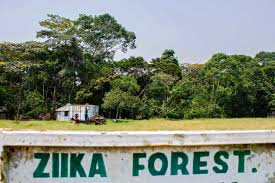 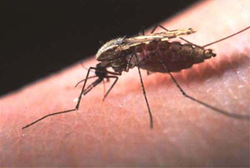 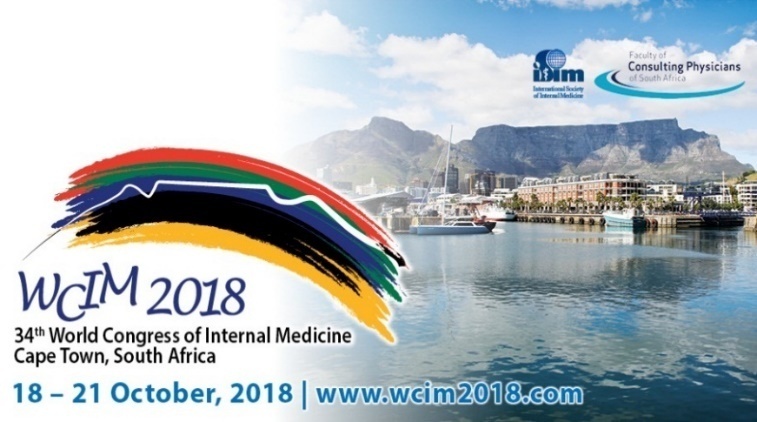 Zika virus (Zika)
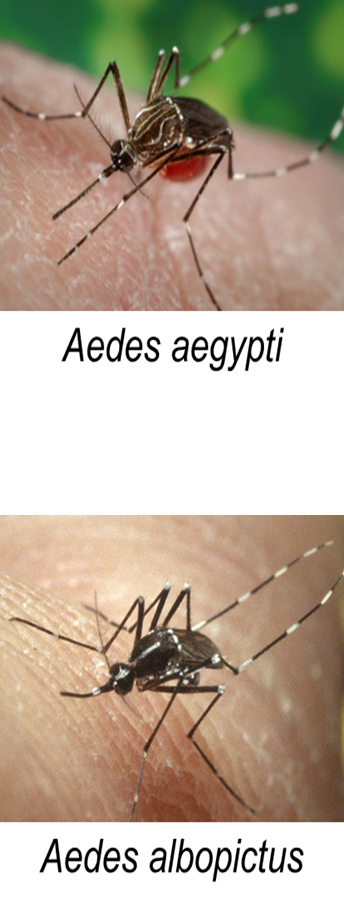 Primarily transmitted through the bite of an infected Aedes species mosquito (Ae. aegypti and  Ae. albopictus)
Closely related to dengue, yellow fever, Japanese encephalitis, and West Nile viruses
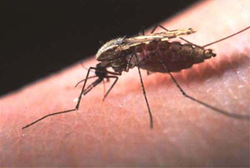 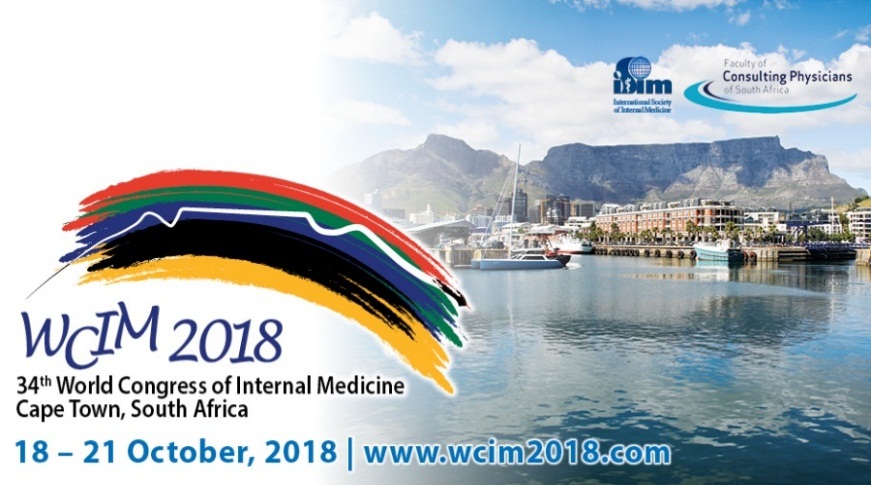 Zika-Affected Areas
Prior to 2015: Zika virus outbreaks occurred in Africa, Southeast Asia, & Pacific Islands
February 1, 2016:  World Health Organization declares Zika an International Public Health Emergency
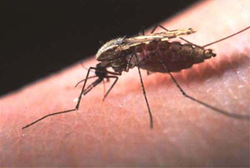 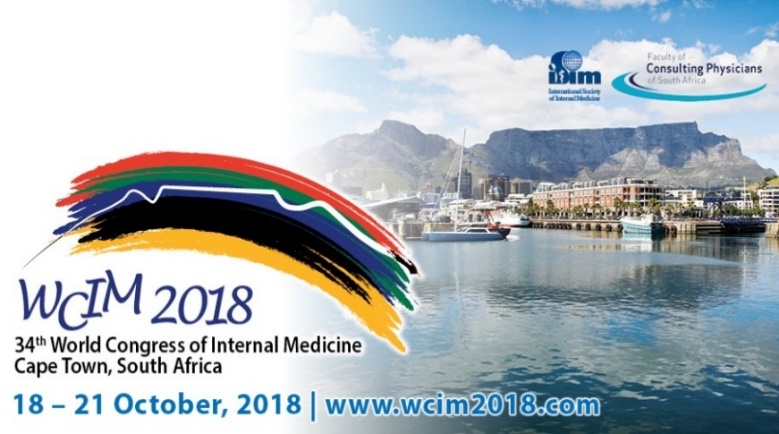 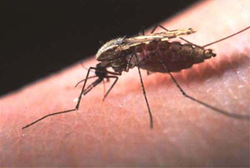 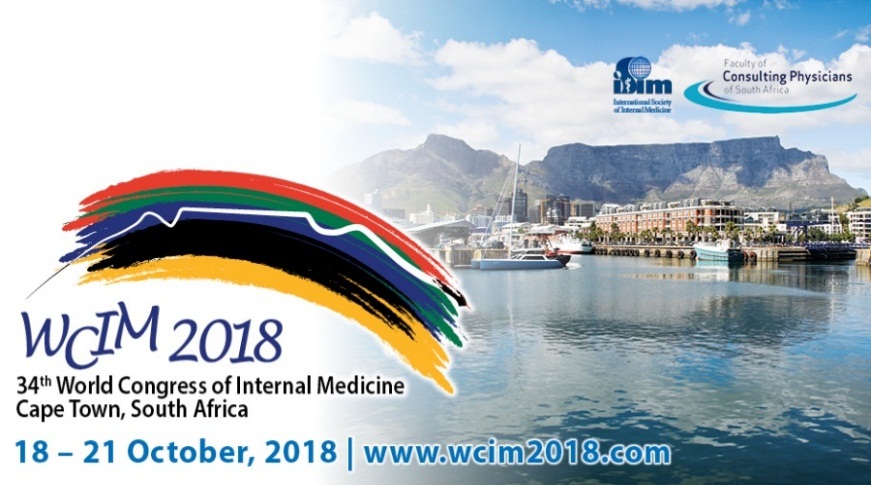 Zika virus clinical disease course and outcomes
Clinical illness is usually mild
Symptoms last several days to a week 
Severe disease requiring hospitalization is uncommon
Fatalities are rare
Guillain-Barré syndrome (GBS) reported in patients following suspected Zika virus infection
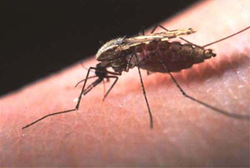 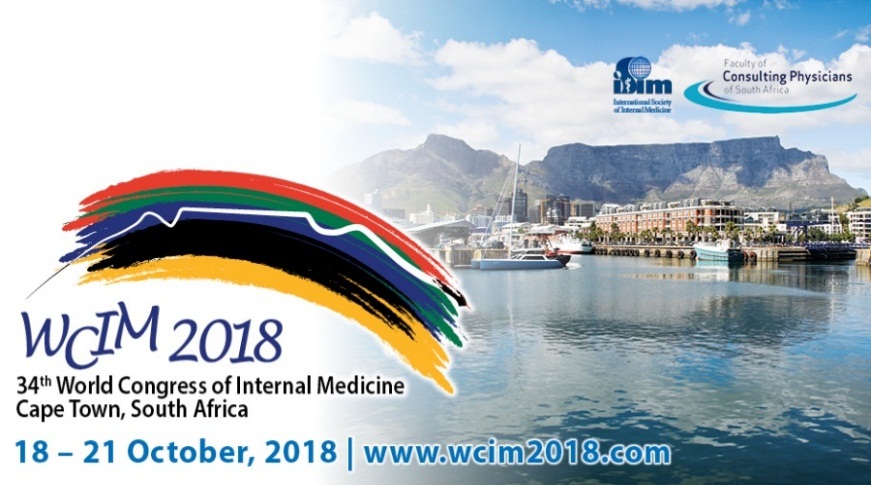 Symptoms
Many infections asymptomatic
Most common symptoms
Acute onset of fever
Maculopapular rash
Joint pain
Conjunctivitis
Other symptoms include muscle pain and headache
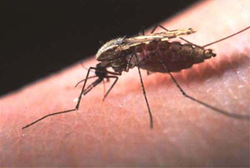 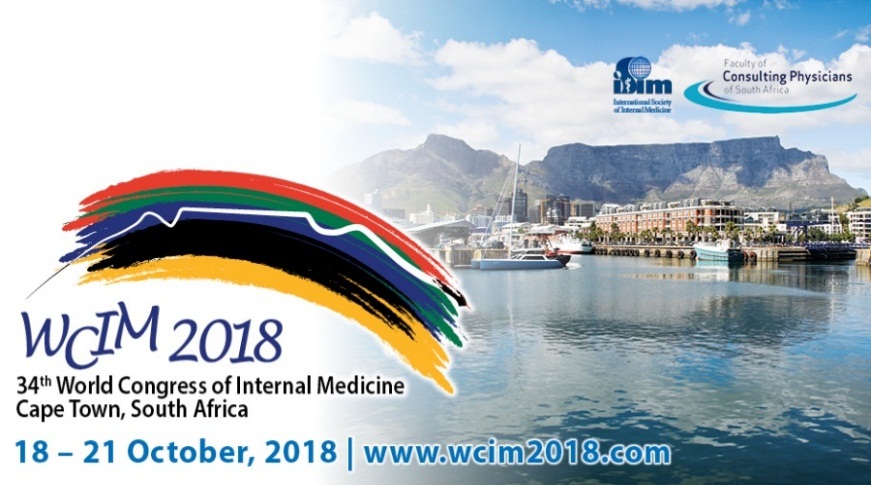 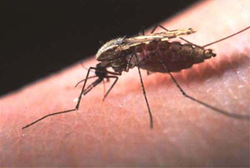 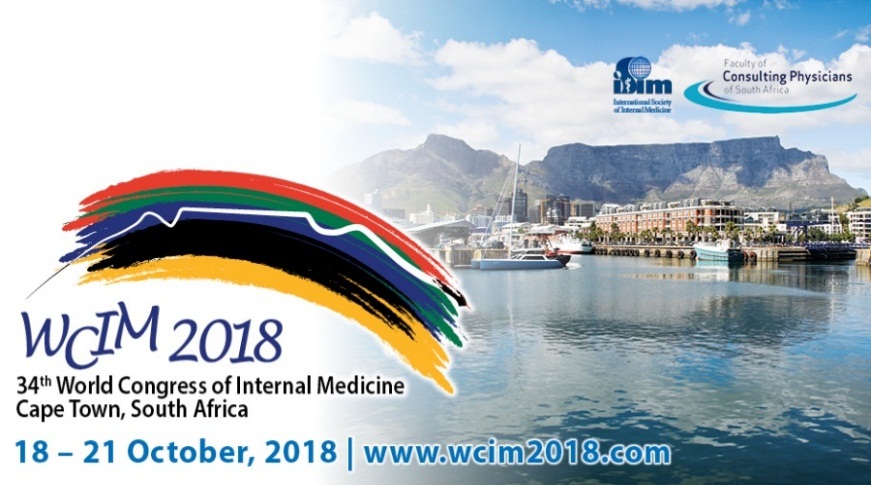 Bangladesh
No  Zika Virus infected case yet detected!
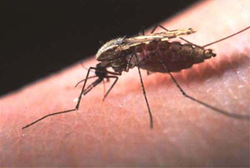 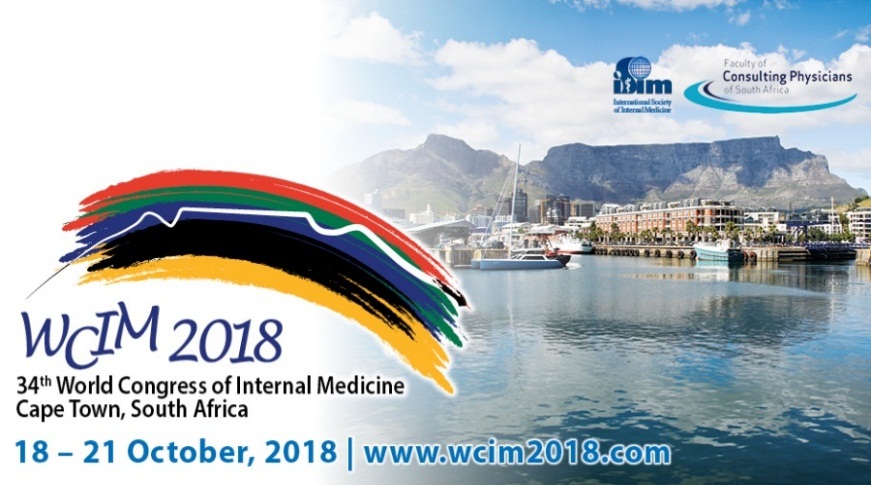 India
2017 – 3 cases in Gujrat
    Zika virus: Current concerns in India
        Sumit Bhardwaj, Mangesh D. Gokhale,  Devendra T. Mourya,  Indian J Med Res
       v.146(5); 2017 Nov

2018 October – 29 cases in Jaipur, Rajasthan
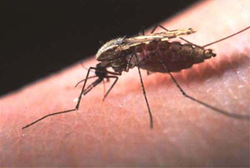 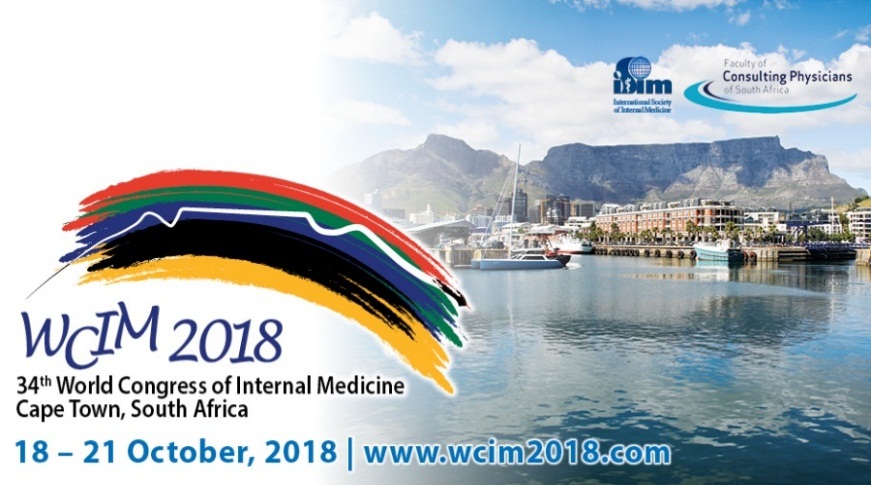 CHIKUNGUNYA
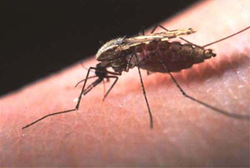 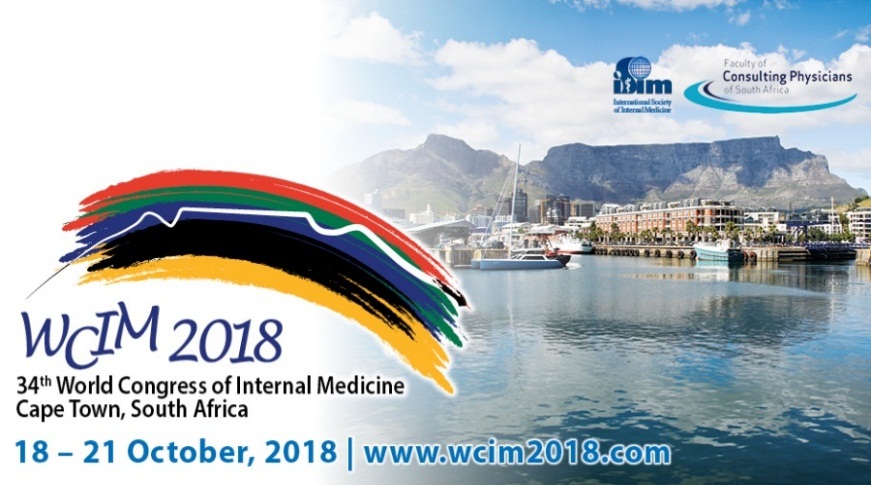 Chikungunya
CHIKV Fever
Buggy Creek virus infection
Knuckle fever
Me Tri virus infection
Semliki Forest virus infection
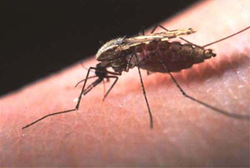 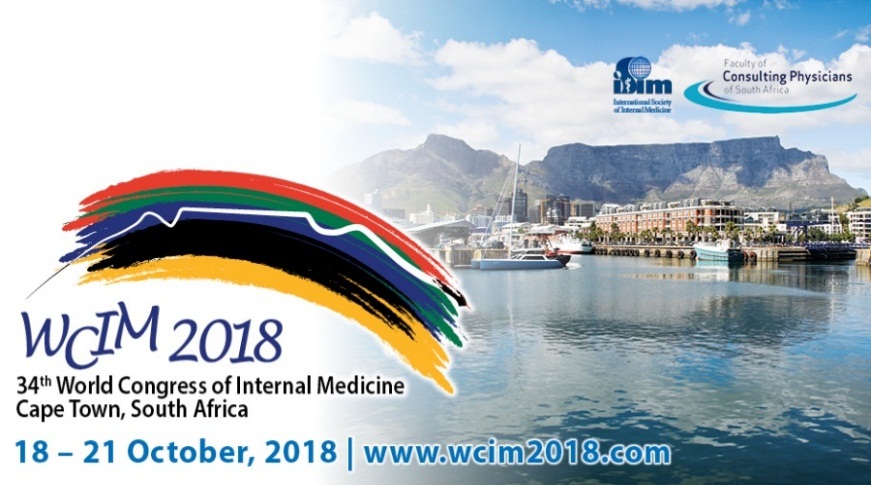 First described during an outbreak in southern Tanzania in 1952 
It is an RNA virus that belongs to the alphavirus genus of the family Togaviridae
Chikungunya has been identified in over 60 countries in Asia, Africa, Europe and the Americas
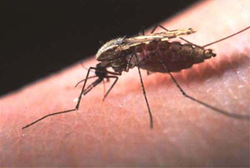 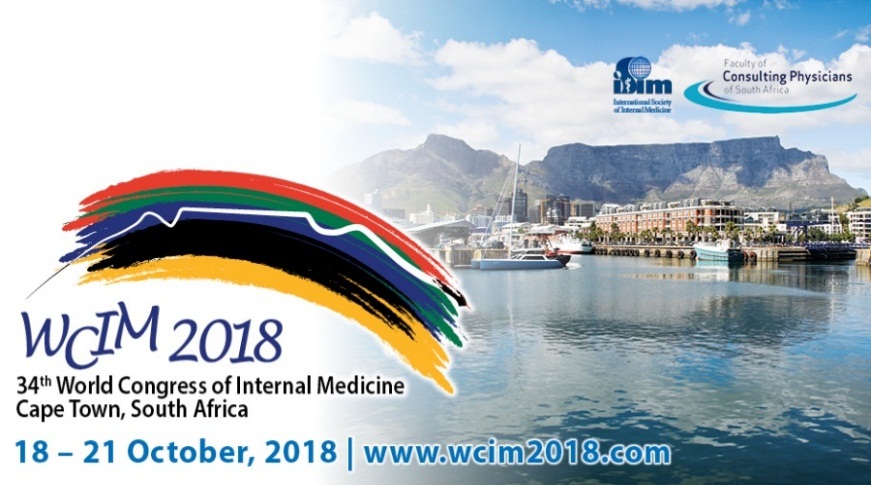 “Chikungunya” derives from a word in the Kimakonde language, meaning “to become  contorted”, and describes the stooped  appearance of sufferers with joint pain (arthralgia)
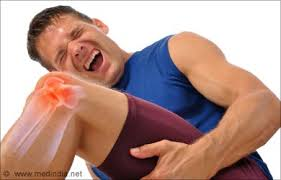 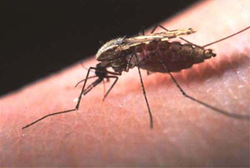 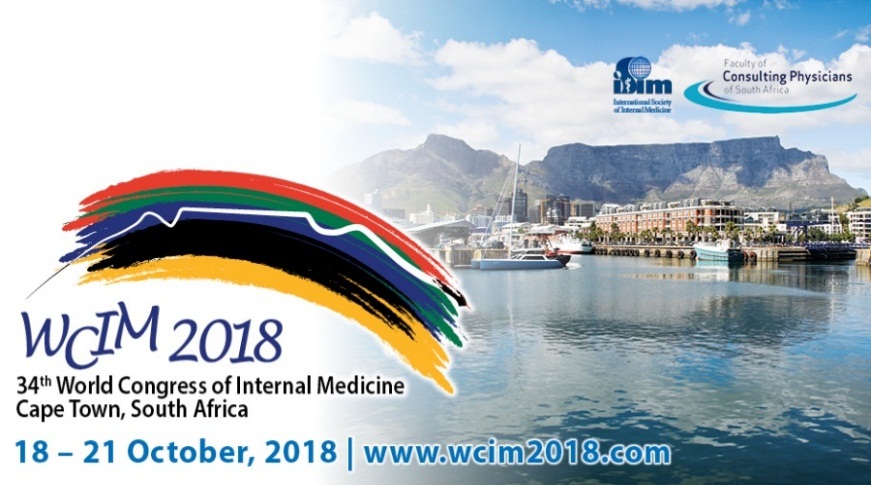 Mode of transmission
By Infected Female mosquitoes
They bite usually during day time
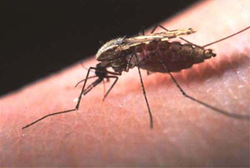 53
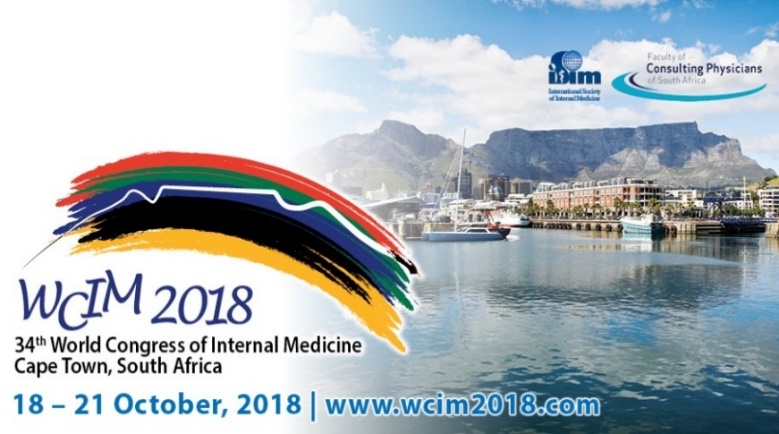 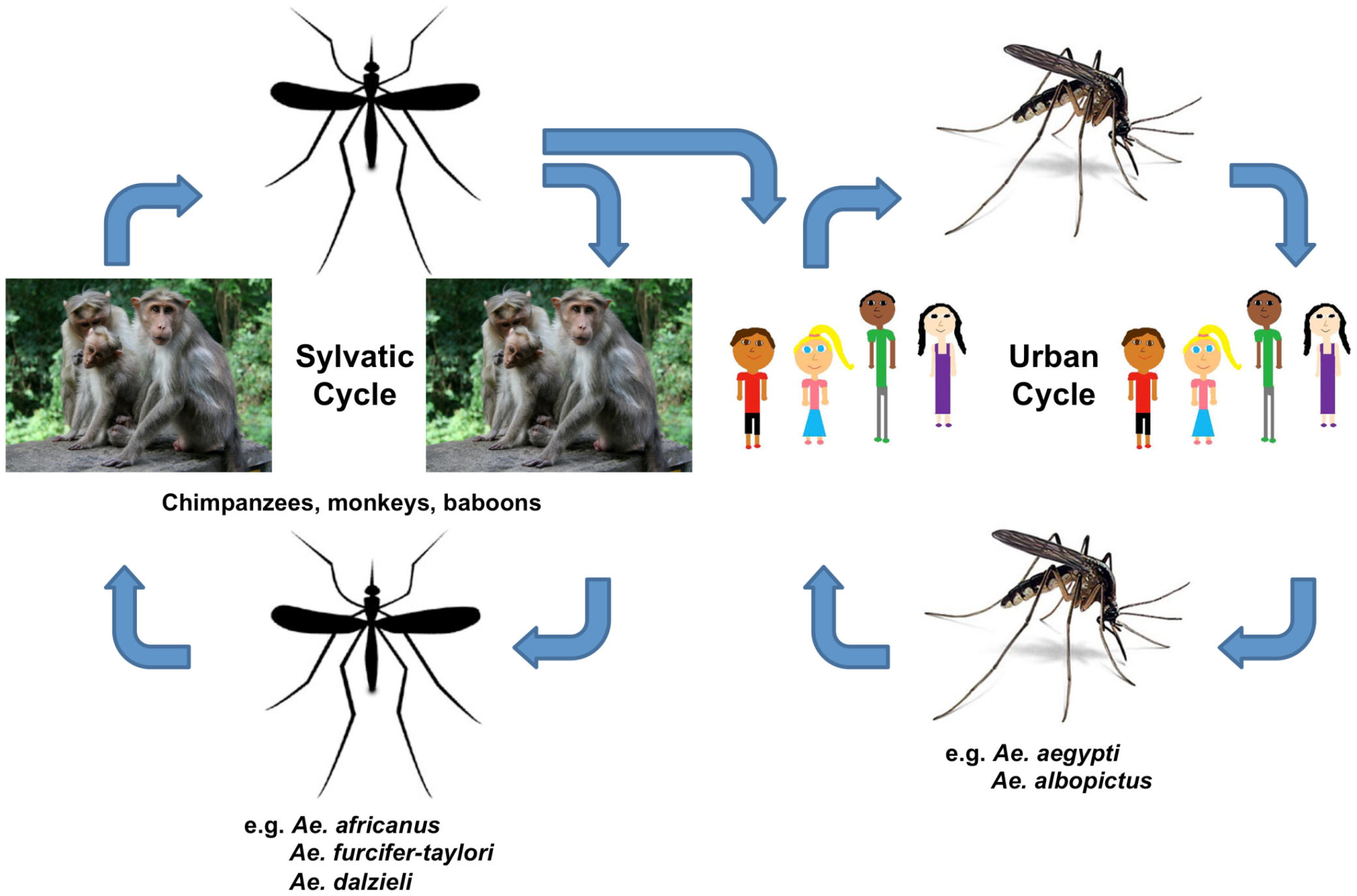 54
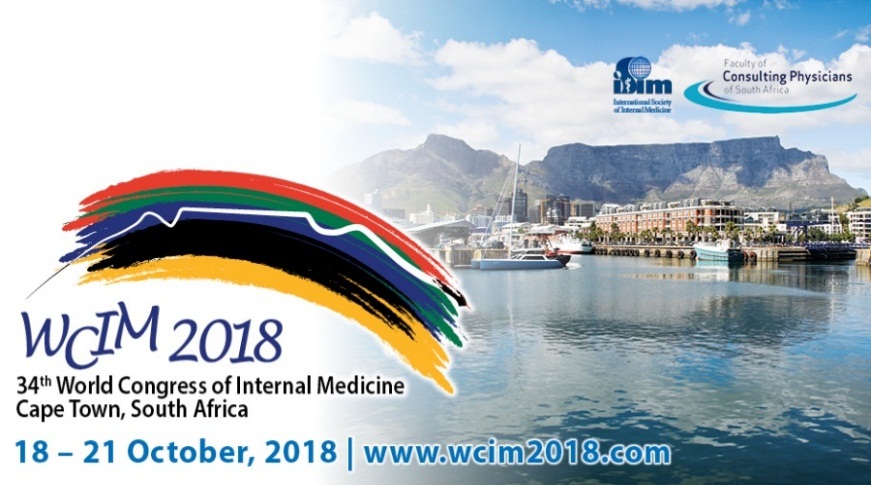 Sign and Symptoms (phases)
Clinical presentation of Chikungunya usually follows 3 phases:

Acute Phase (<3 weeks) 
     abrupt onset of signs and symptoms
Subacute phase(>3 weeks to 3 months) 
    generalized weakness, polyathralgia,joint stiffness
Chronic phase(>3 months)
    Athritis, recurrent joint swelling after each episode of any
    fever, recurrent joint pain
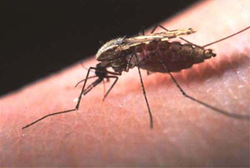 55
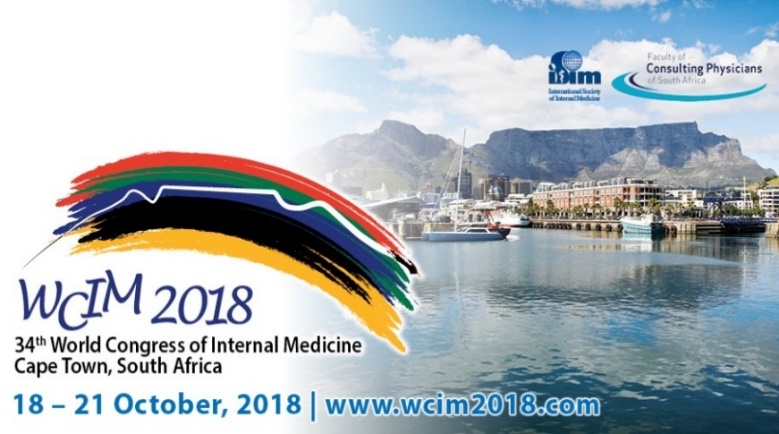 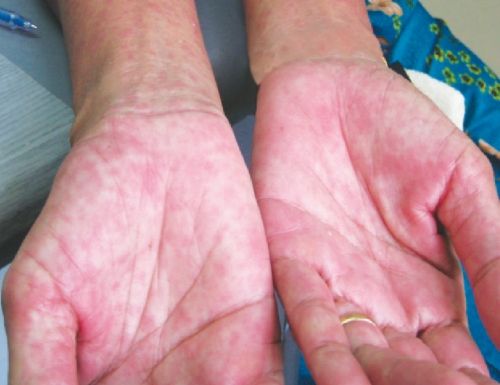 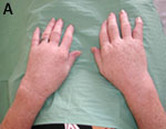 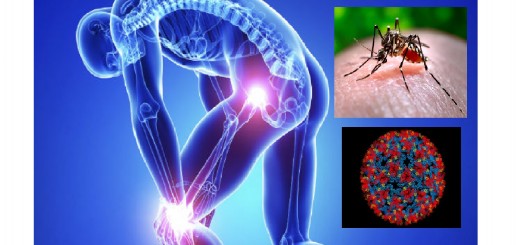 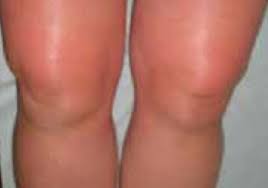 56
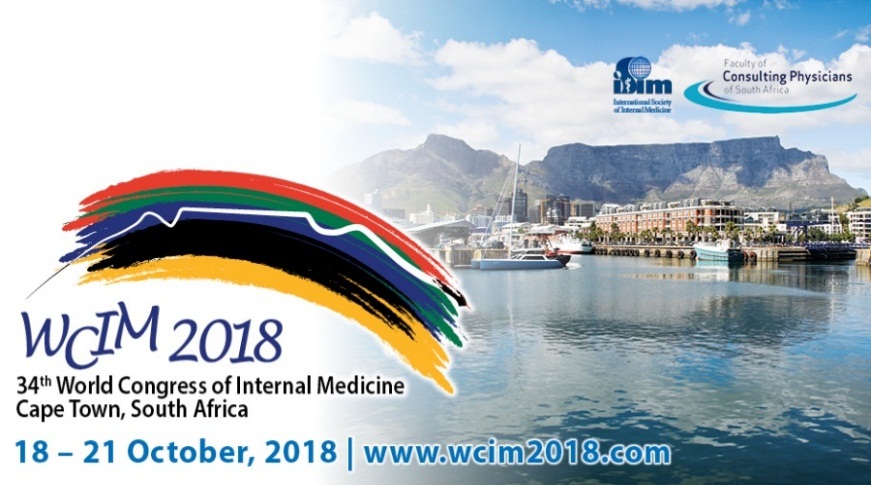 High Risk Group
Geriatric and pediatric age group
Any co morbid conditions (DM, HTN, CVD, COPD, Hypothyroidism etc.)
Pregnancy
Any Co-Infection(Dengue, TB, Enteric Fever, HIV, Malaria)
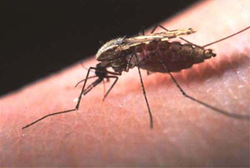 57
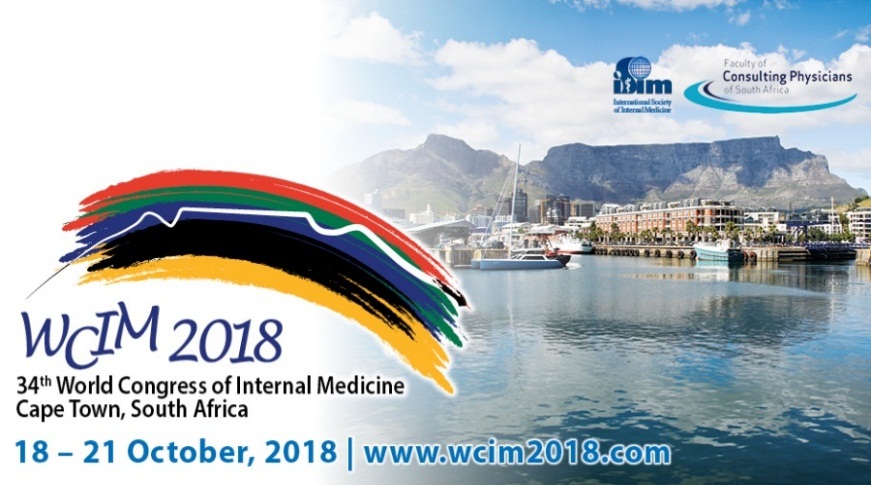 Chikungunya in Bangladesh
No evidence of chikungunya virus in Bangladesh before 2008
 First identified outbreak of chikungunya in Bangladesh, 2008
     2008 – Paba , Rajshahi
     2009 – Shathiya, Pabna
     2011 – Dohar , Dhaka
     2012 -  Palpara, Tangail
     2013 -  Chittagong ( case series)
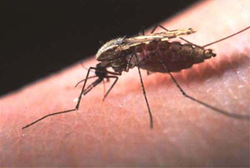 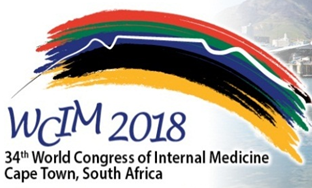 Small outbreaks in different districts in Bangladesh
2008
Paba, Rajshahi
2012
Palpara
Tangail
2009
Pabna
2011
Dohar, Dhaka
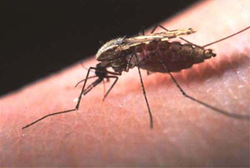 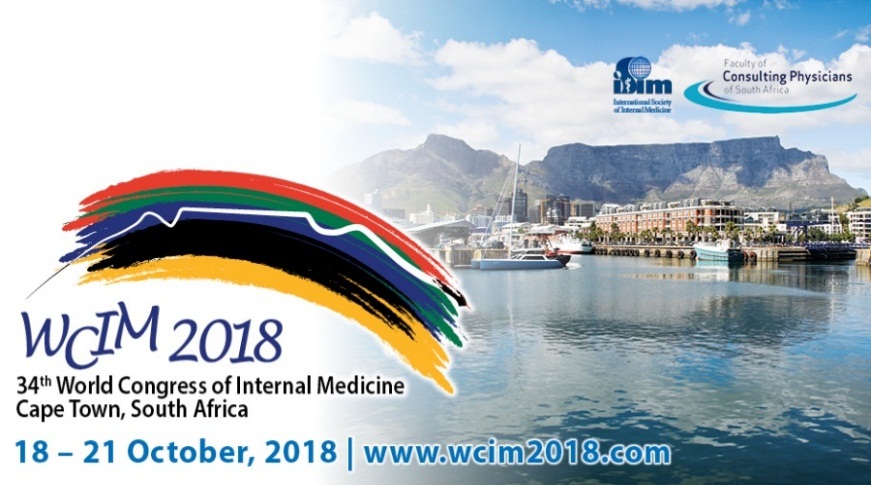 Outbreak –Epidemic of CHIKUNGUNYA
   occurred in early 2017. Causes may be
       Early rain 
       Lack of preparedness and 
       Health education
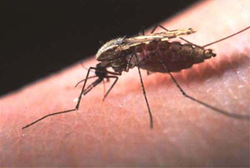 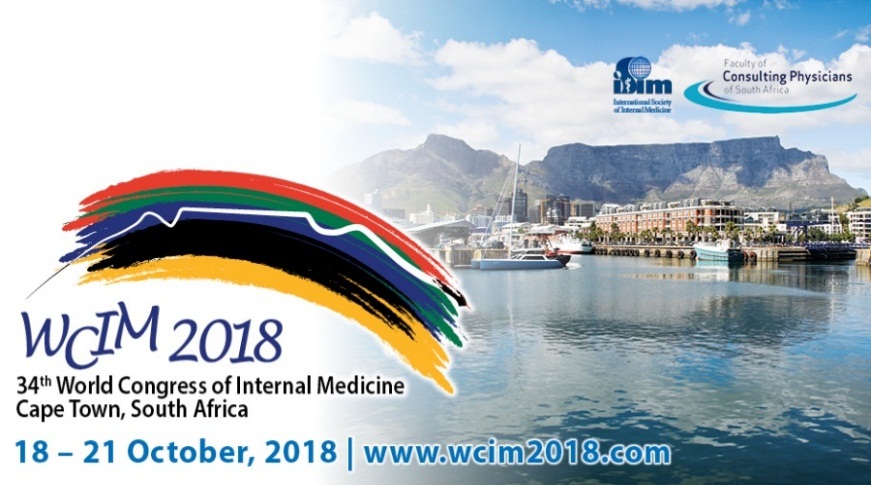 Data of case recorded in DGHS: 13825
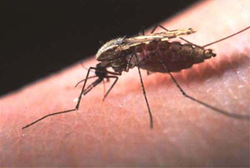 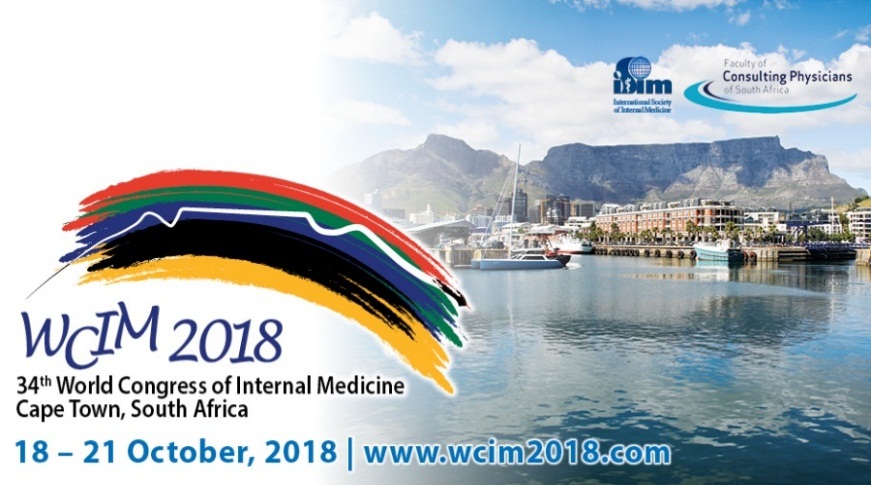 At least 1.8 million people are feared to be infected with Chikungunya in the capital this year
One in 10 people in the city are at risk of the mosquito-borne fever, says a study
July 10, 2017, The Daily Prothom Alo
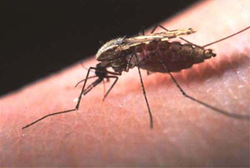 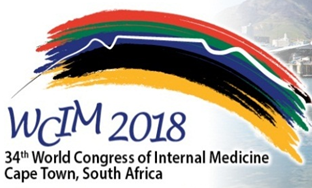 Chikungunya outbreaks in Indian subcontinent
1983
Karachi
2014
Nepal
2008
Bangladesh
1963
Kolkata, 
India
1969
Sri Lanka
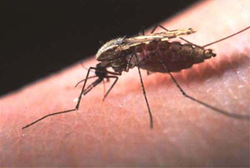 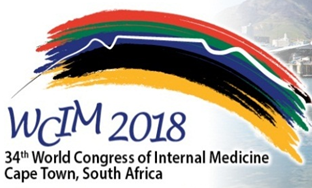 A large outbreak of chikungunya in India occurred in 2006 and 2007 
Since 2005, India, Indonesia, Maldives, 
    Myanmar and Thailand have reported over 1.9 million cases 

Emerging Infectious diseases. www.cda.gov/eid- vol14; no10, Octber 2008
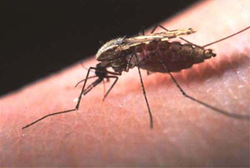 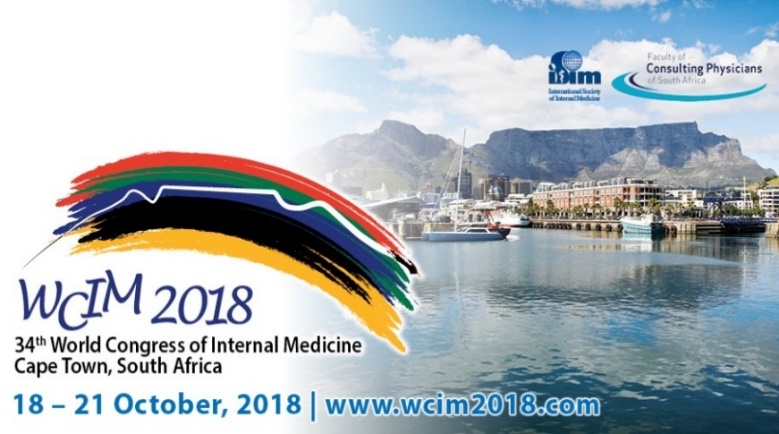 Territories and regions affected by Chikungunya, CDC, May 29, 2018
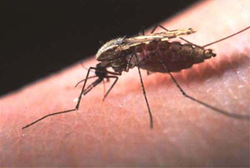 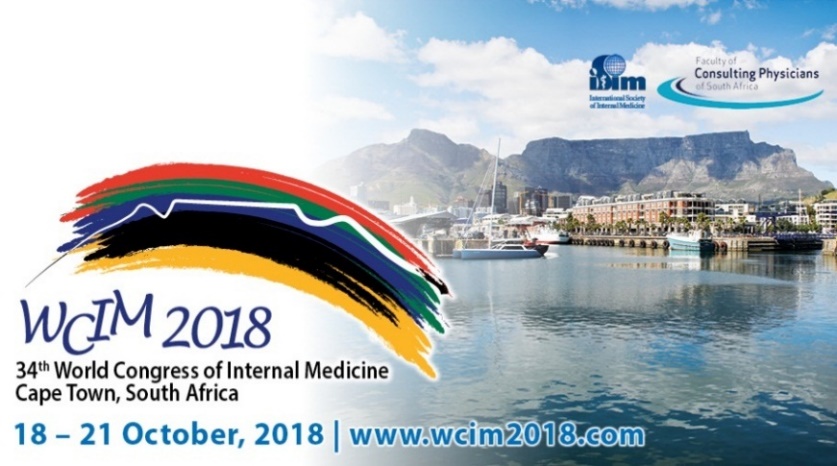 Clinical features: Zika virus compared to dengue and chikungunya
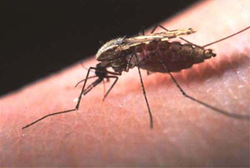 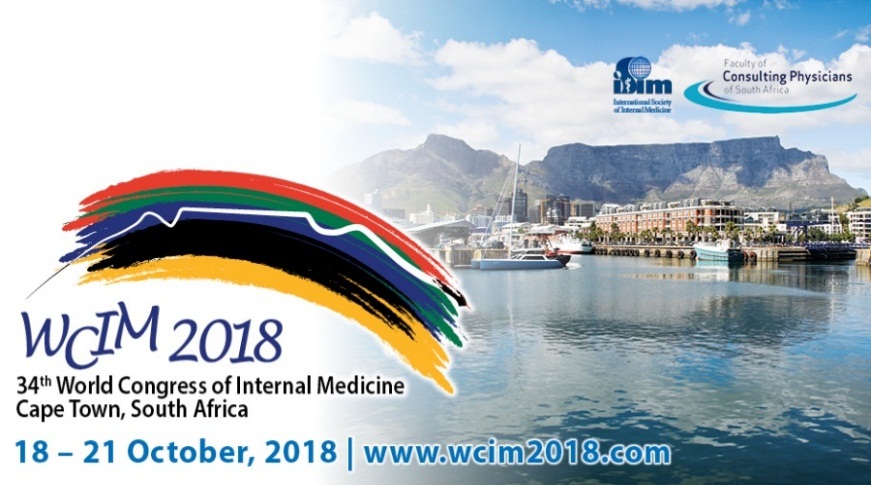 Take Home Massage
The factors associated with the emergence and re-emergence of arboviral diseases are complex 
Collaboration among academia and public health communities is critical in efforts to contain the menace of arboviral diseases emergence/ resurgence
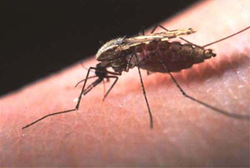 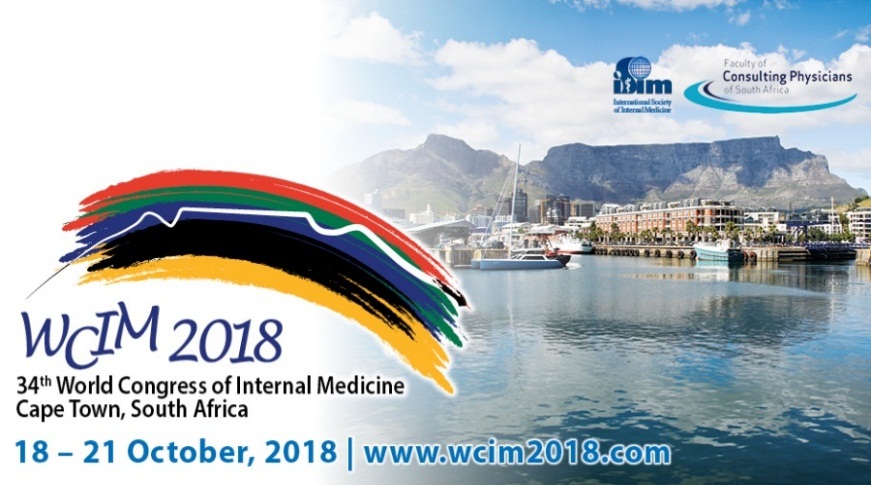 The research priorities in this field should   encompass:

Understanding environmental factors which facilitate emergence, maintenance and transmission of these diseases
Studying the evolution of pathogenic infectious agents resulting in changes in infectivity, virulence, transmissibility and adaptations
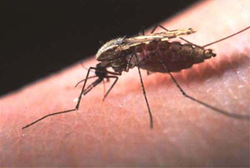 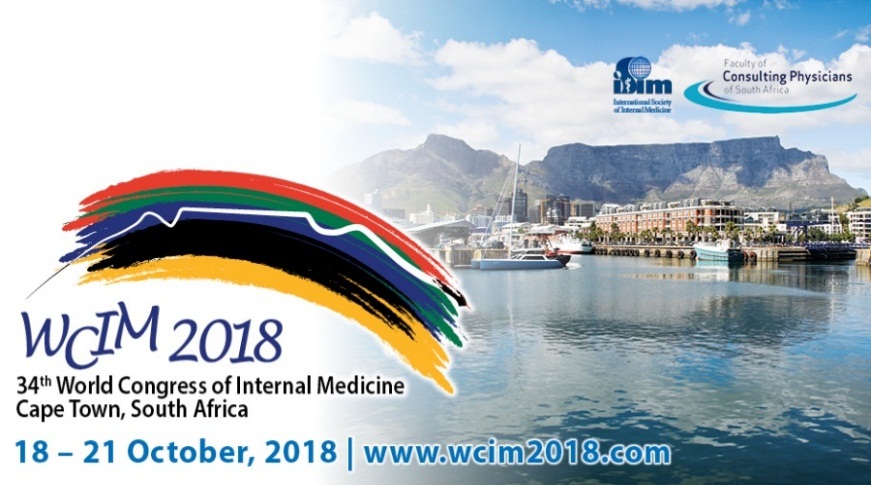 Host factors influence in new infection and their transmission
Development of tools for diagnosis, management, control and prophylaxis 
Training and infrastructure for responding to emerging diseases
Information sharing and development of research-based evidence to influence policy modifications for the public health improvement
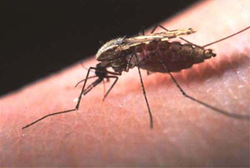 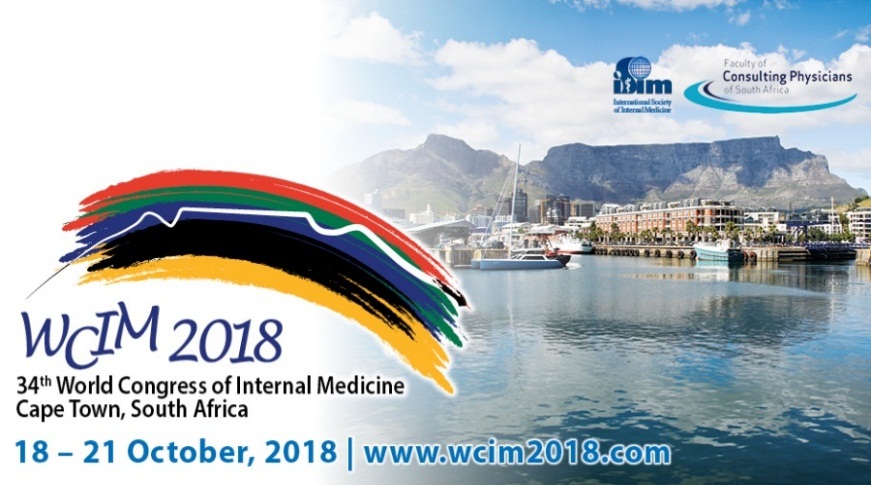 THANK YOU